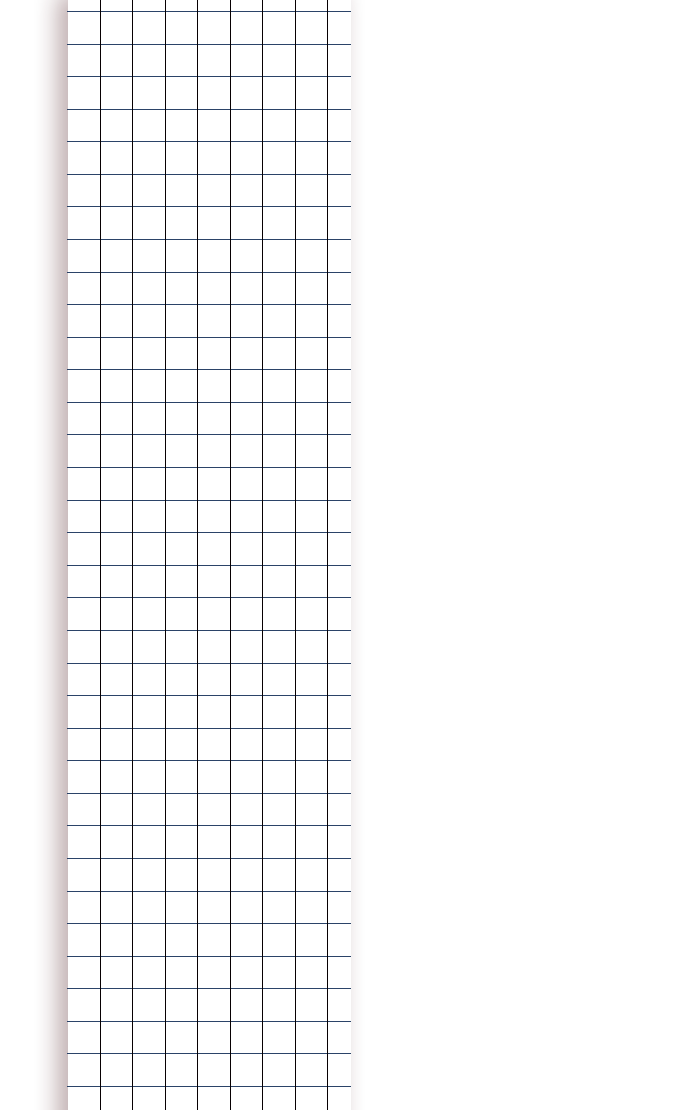 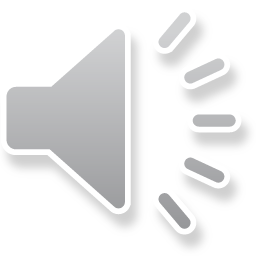 MÔN TOÁN LỚP 4
MÔN TOÁN LỚP 4
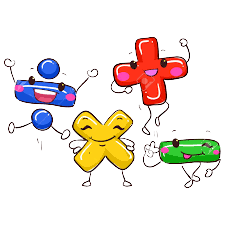 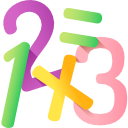 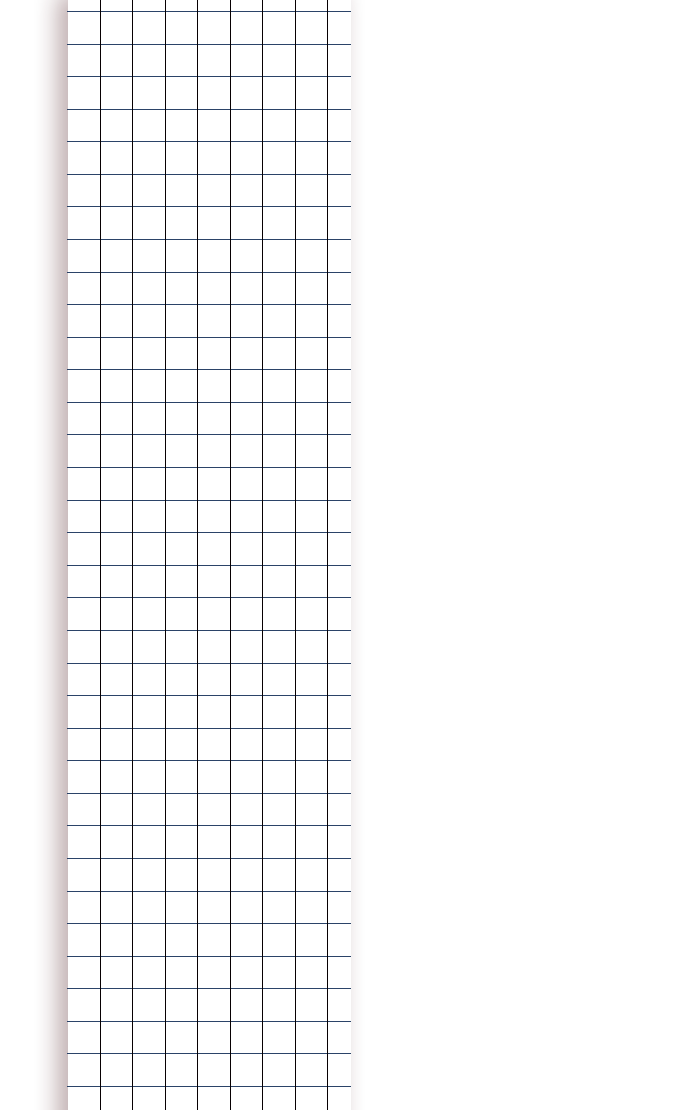 01
02
03
KHỞI ĐỘNG
LUYỆN TẬP
CỦNG CỐ
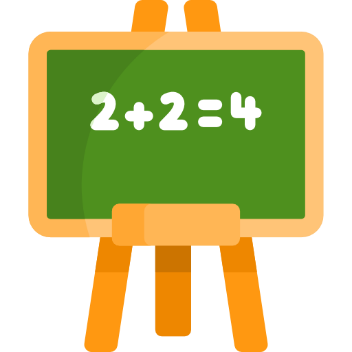 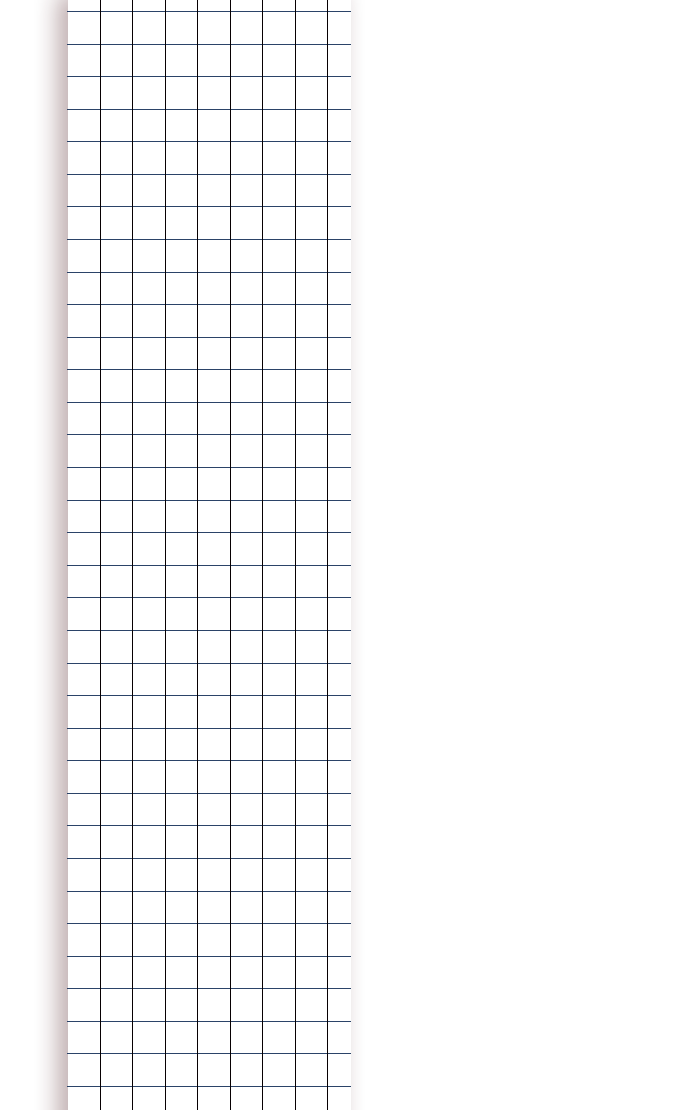 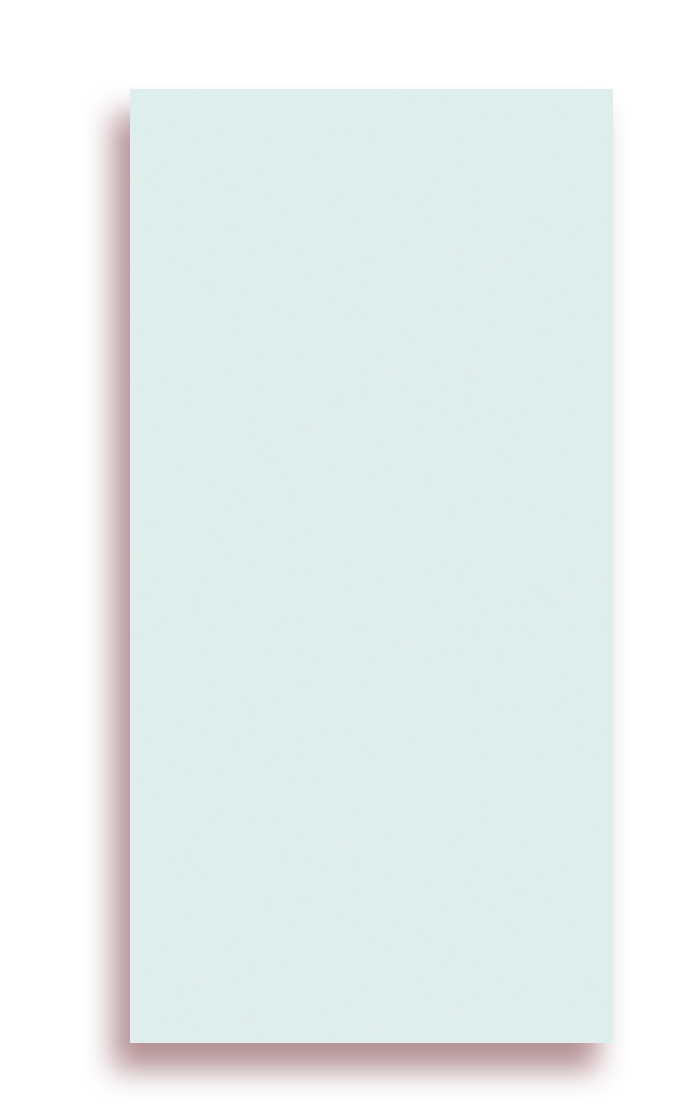 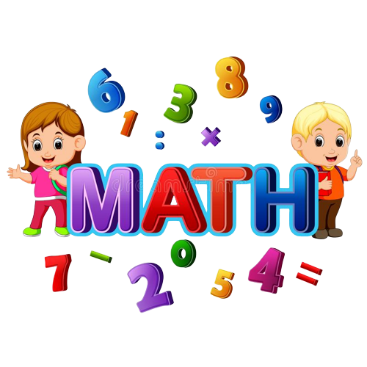 KHỞI ĐỘNG
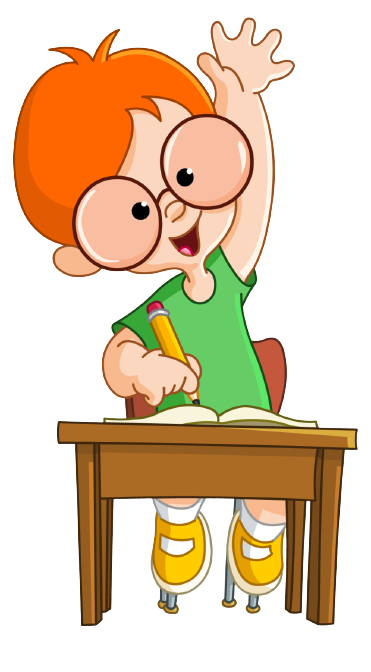 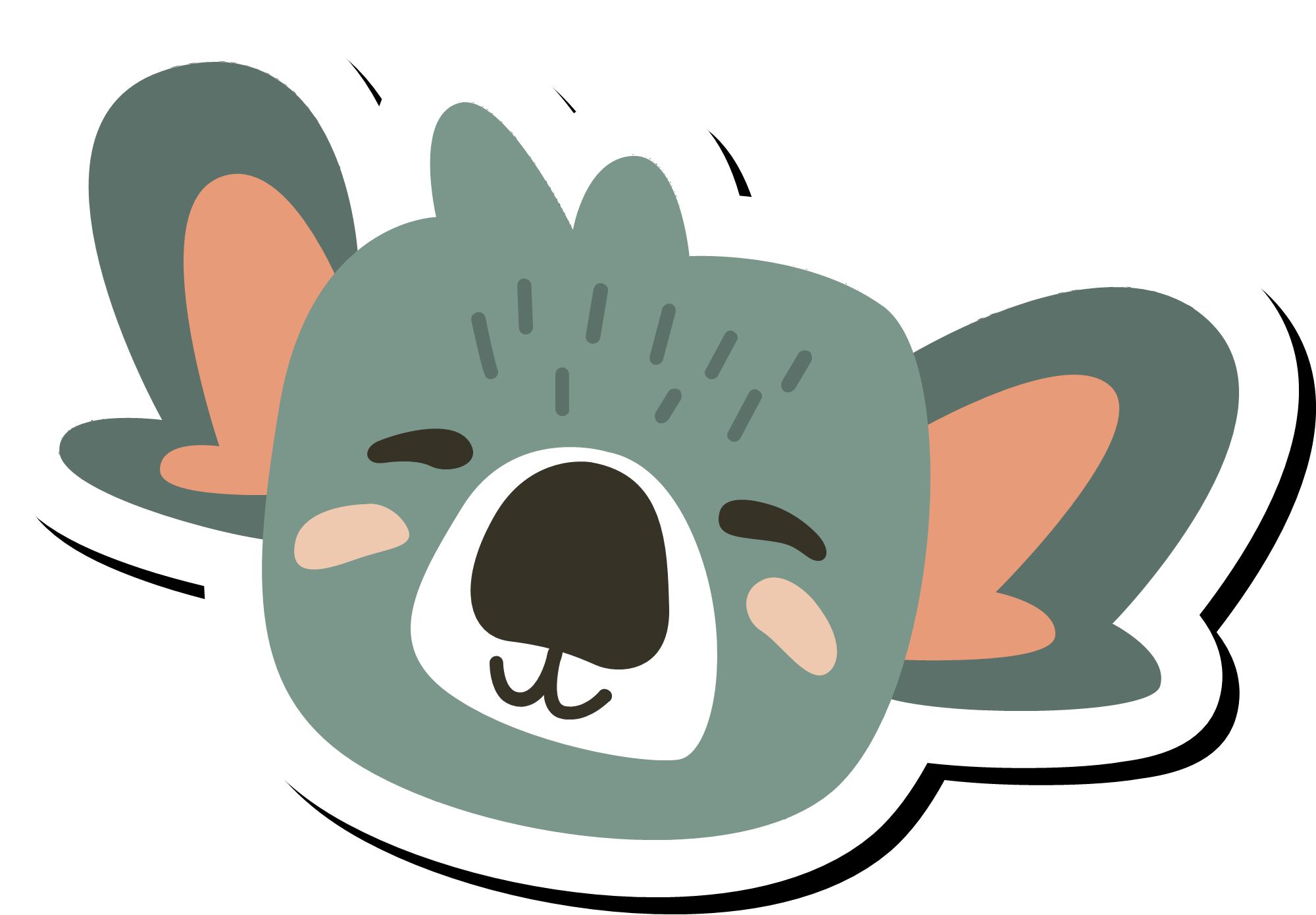 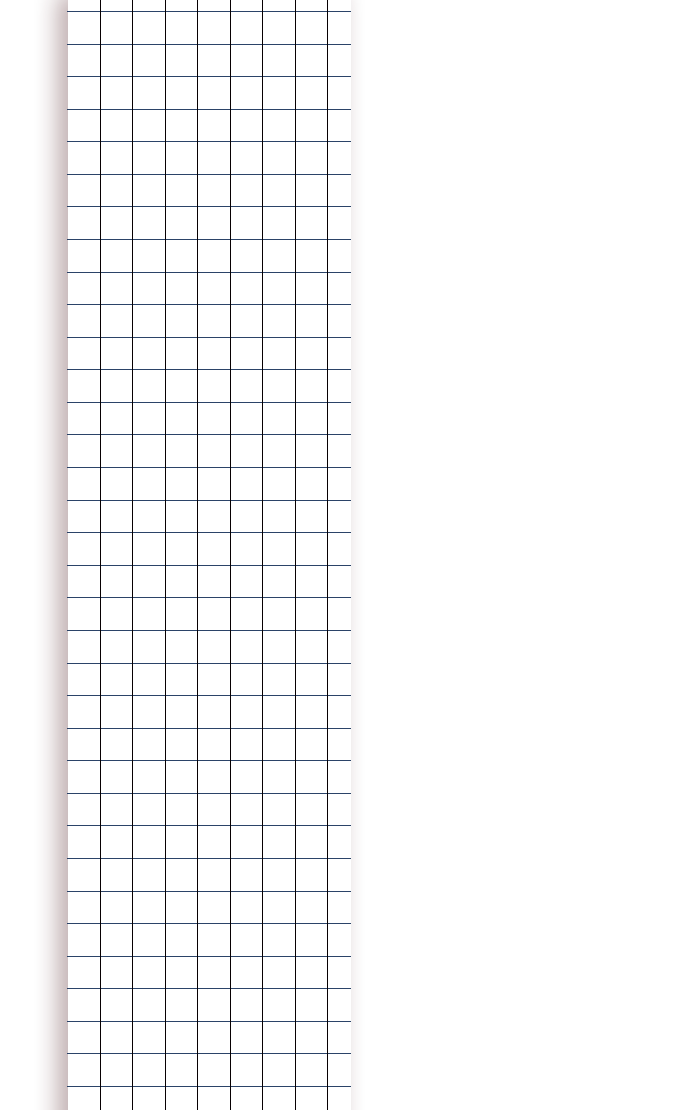 Nêu các bước giải toán tìm hai số khi biết hiệu và tỉ số của hai số đó.
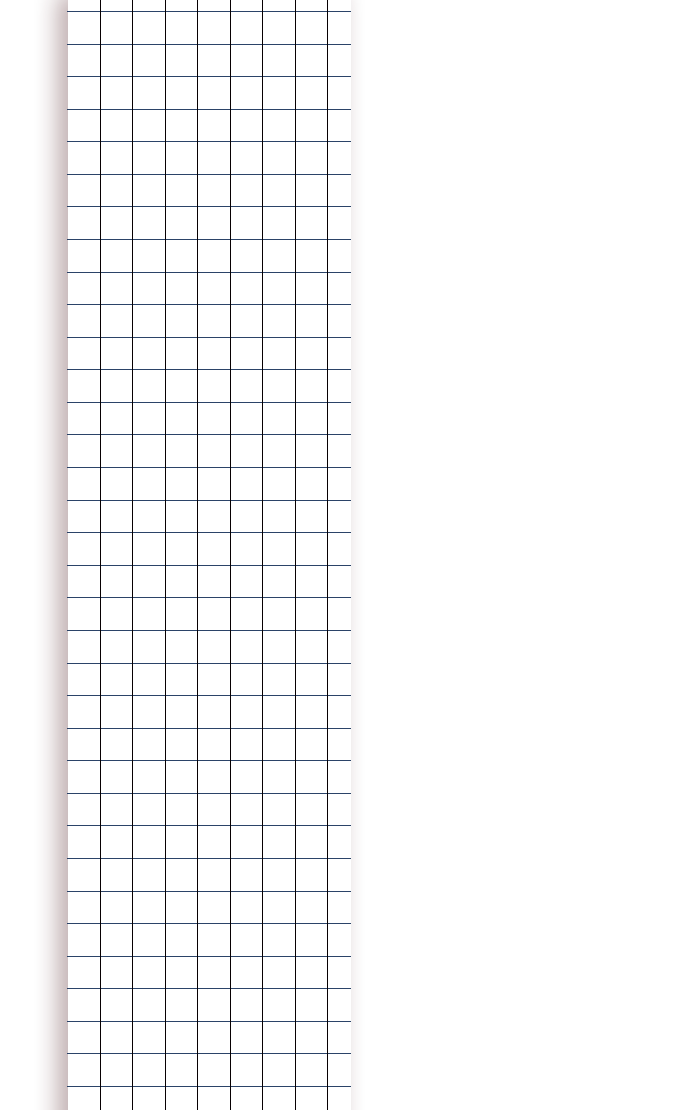 CÁC BƯỚC GIẢI TOÁN
Tìm hiệu số phần 
bằng nhau
Tìm số lớn (hoặc 
số bé)
Tìm số bé (hoặc 
số lớn)
Vẽ 
sơ đồ
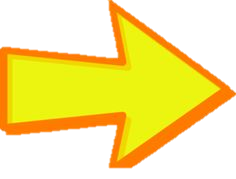 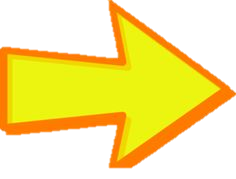 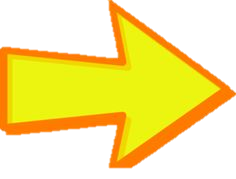 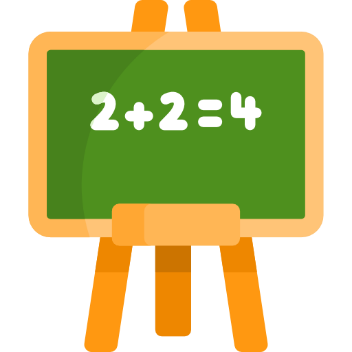 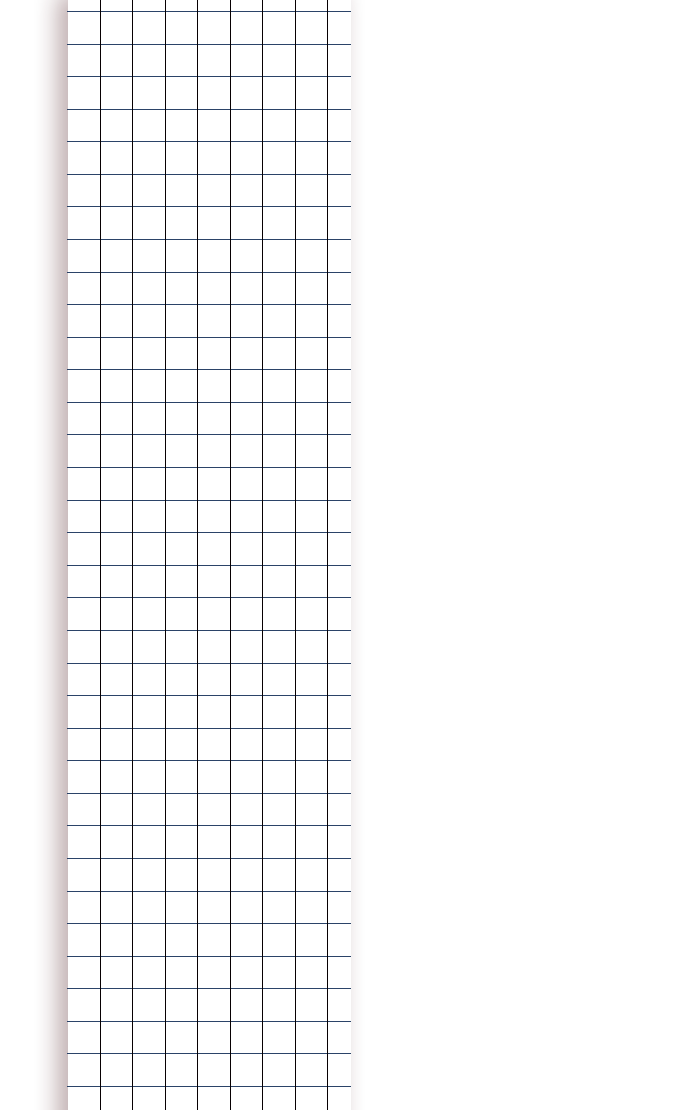 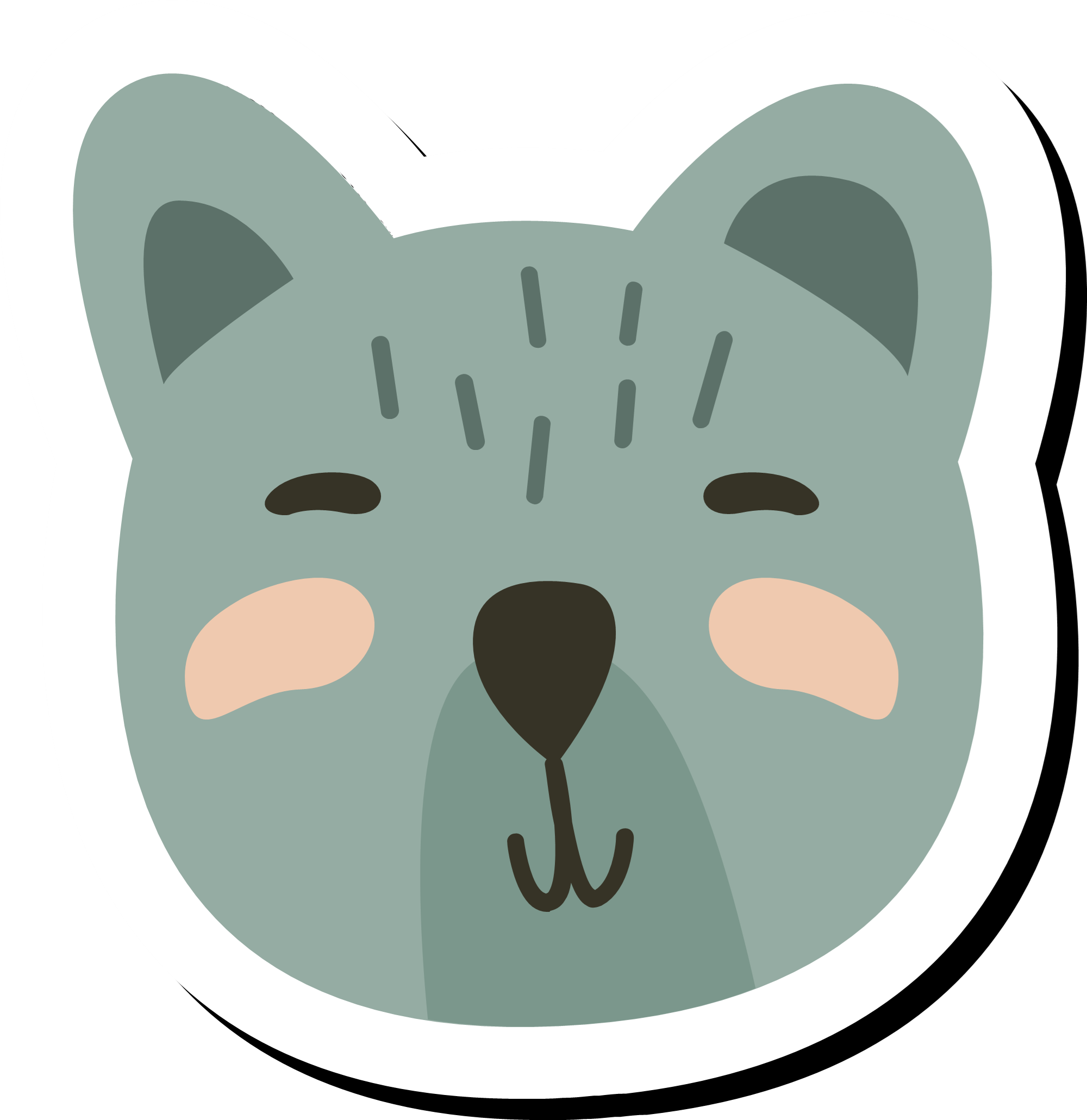 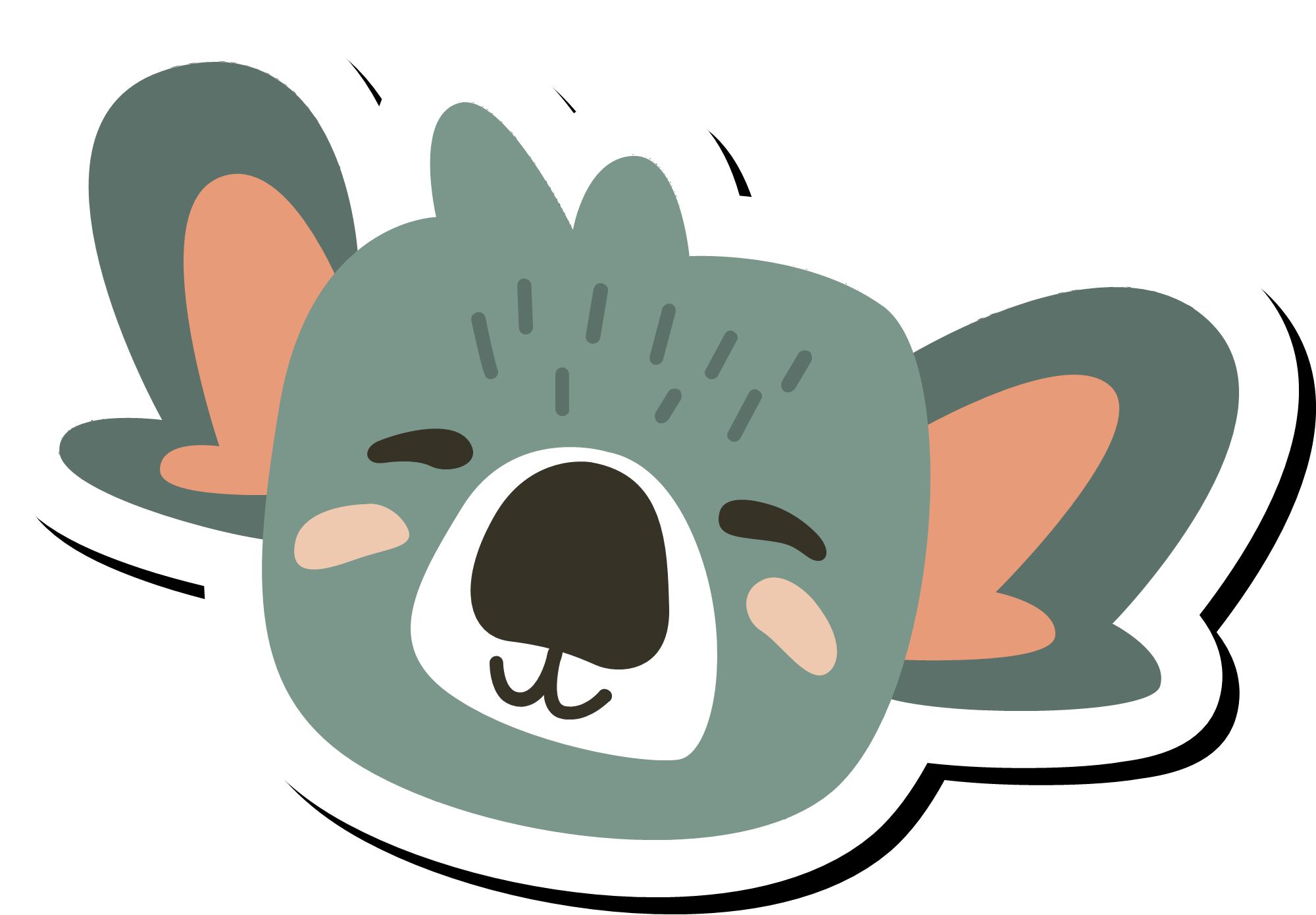 Toán
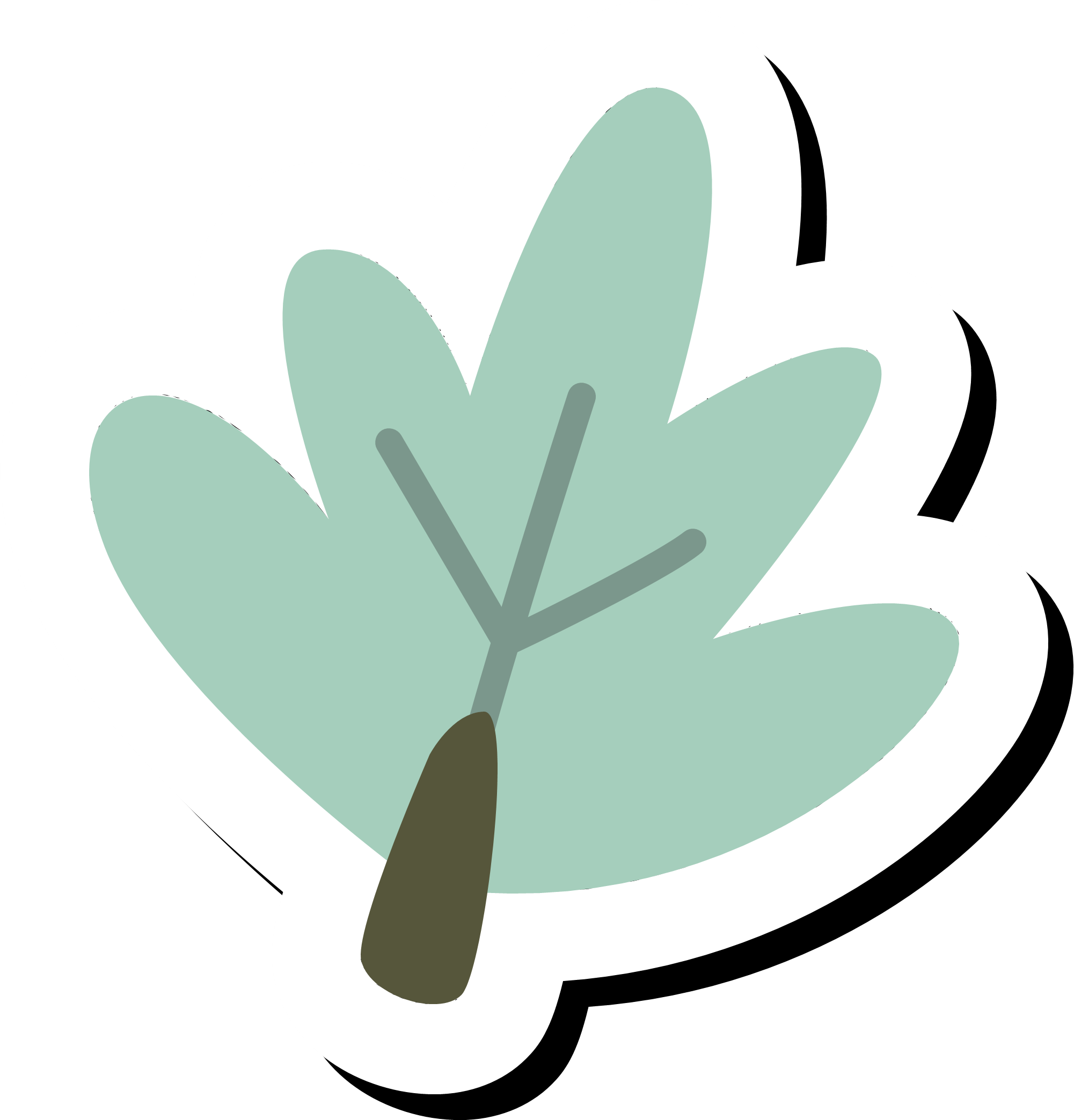 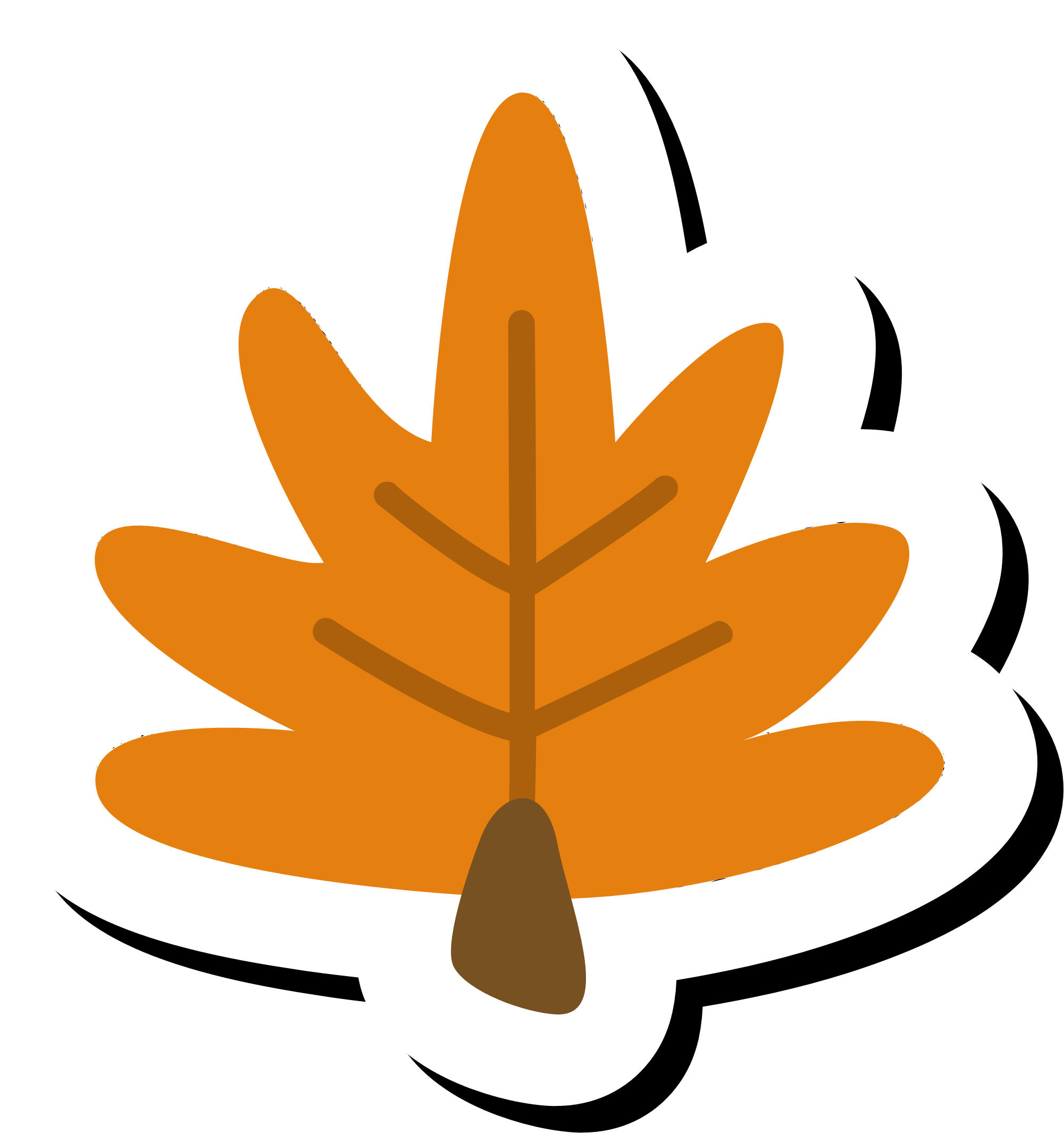 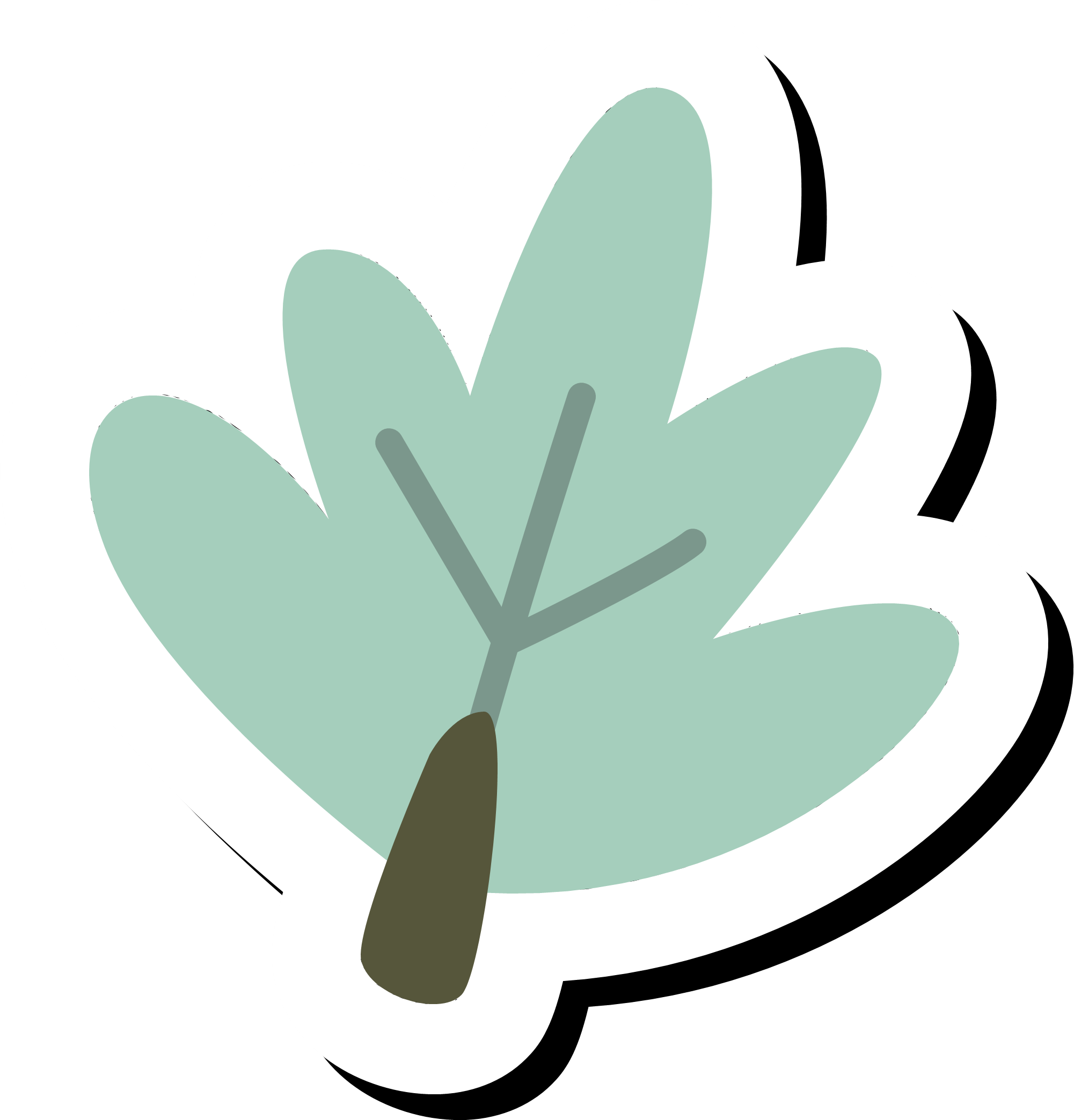 LUYỆN TẬP
LUYỆN TẬP
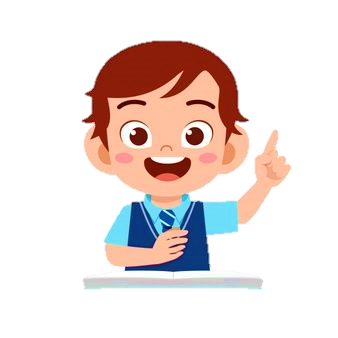 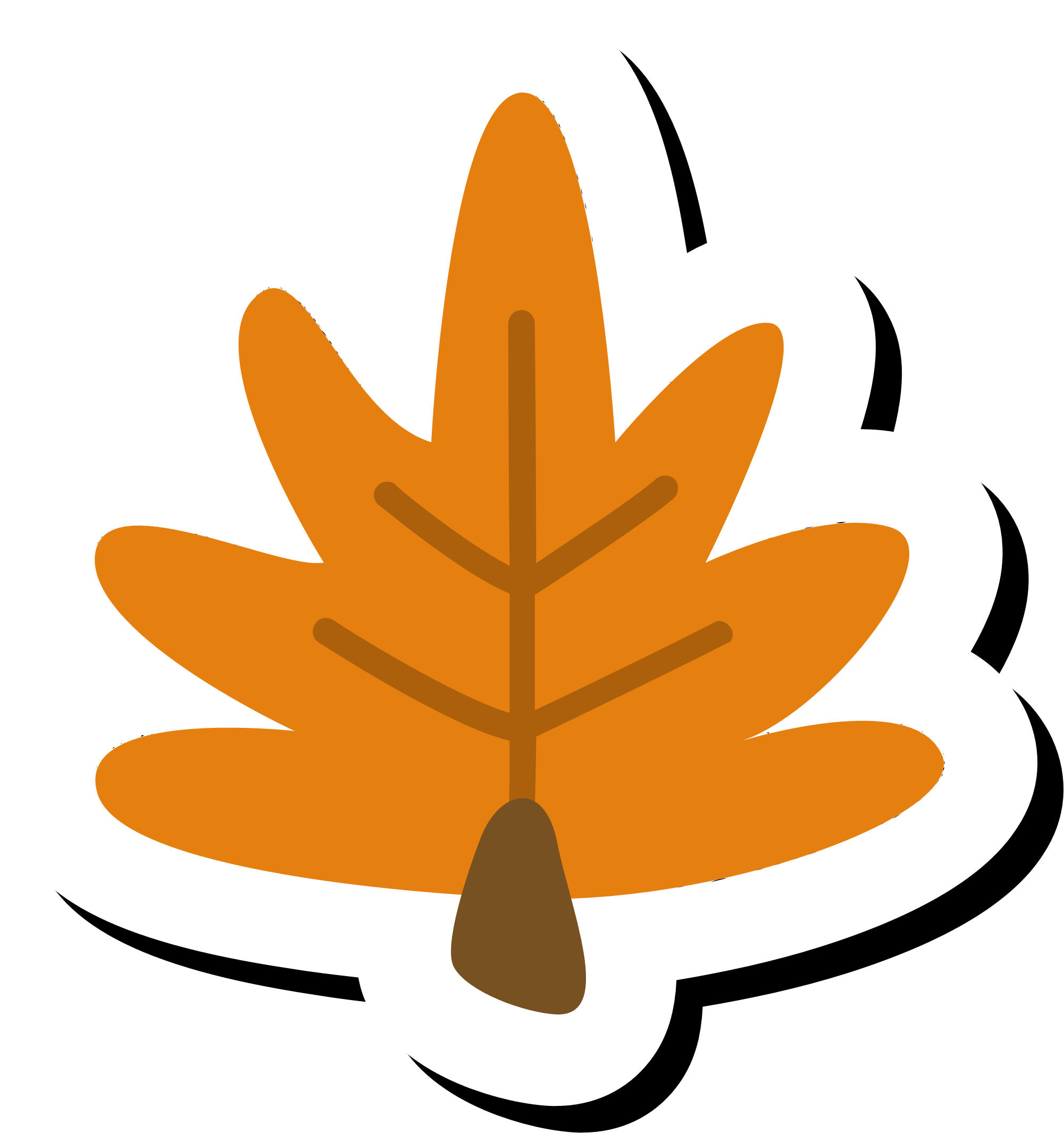 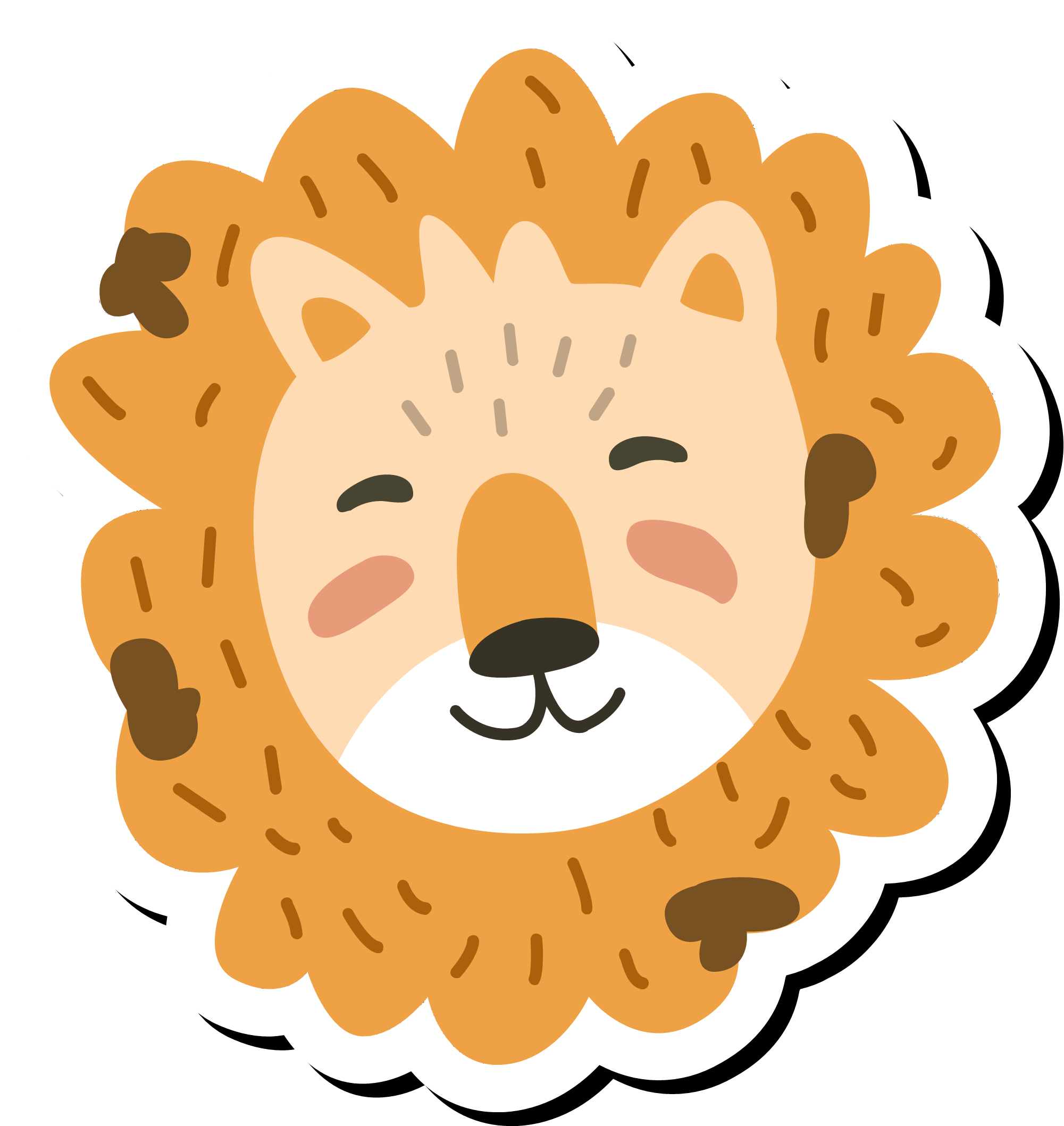 (Trang 151)
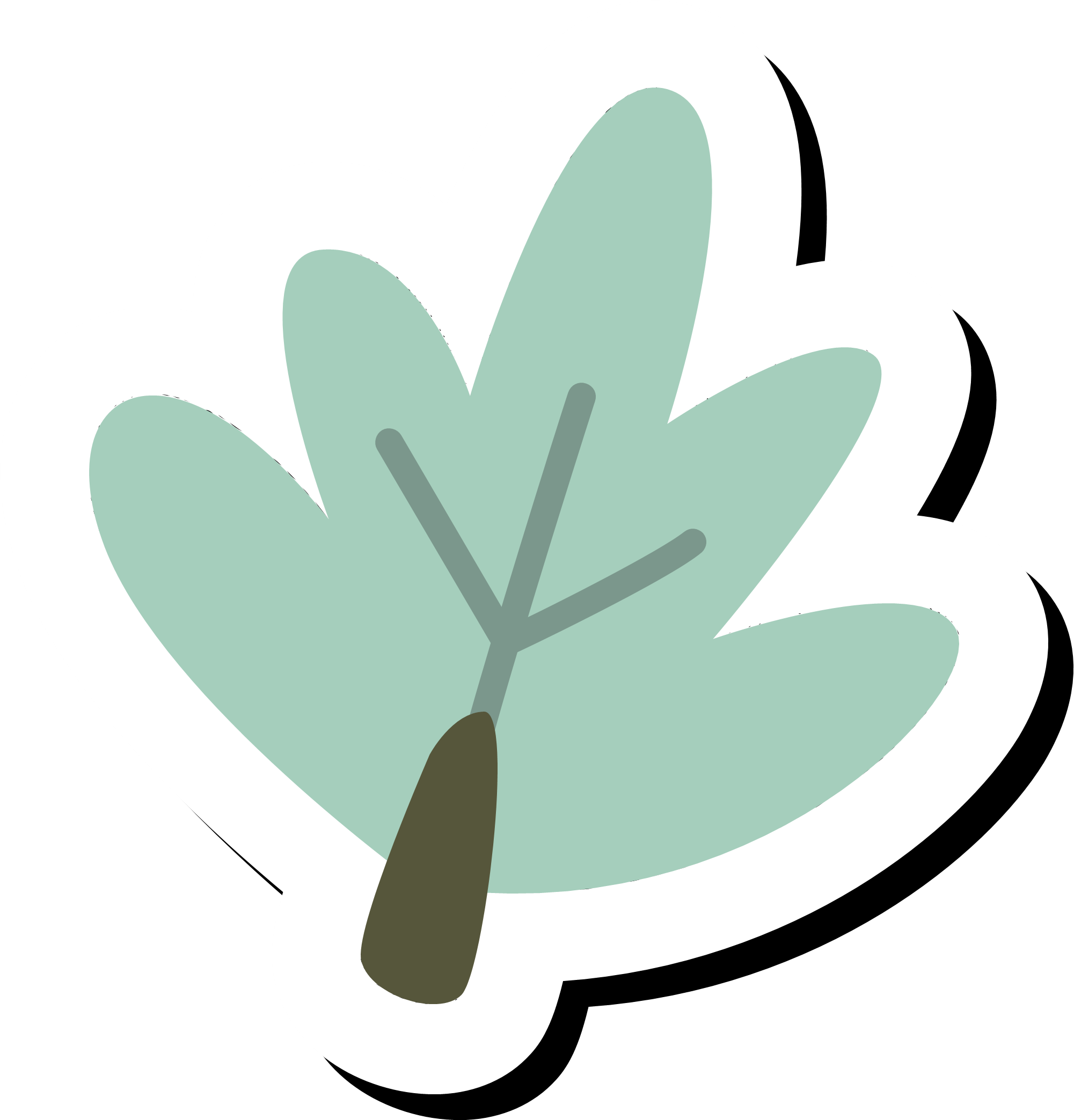 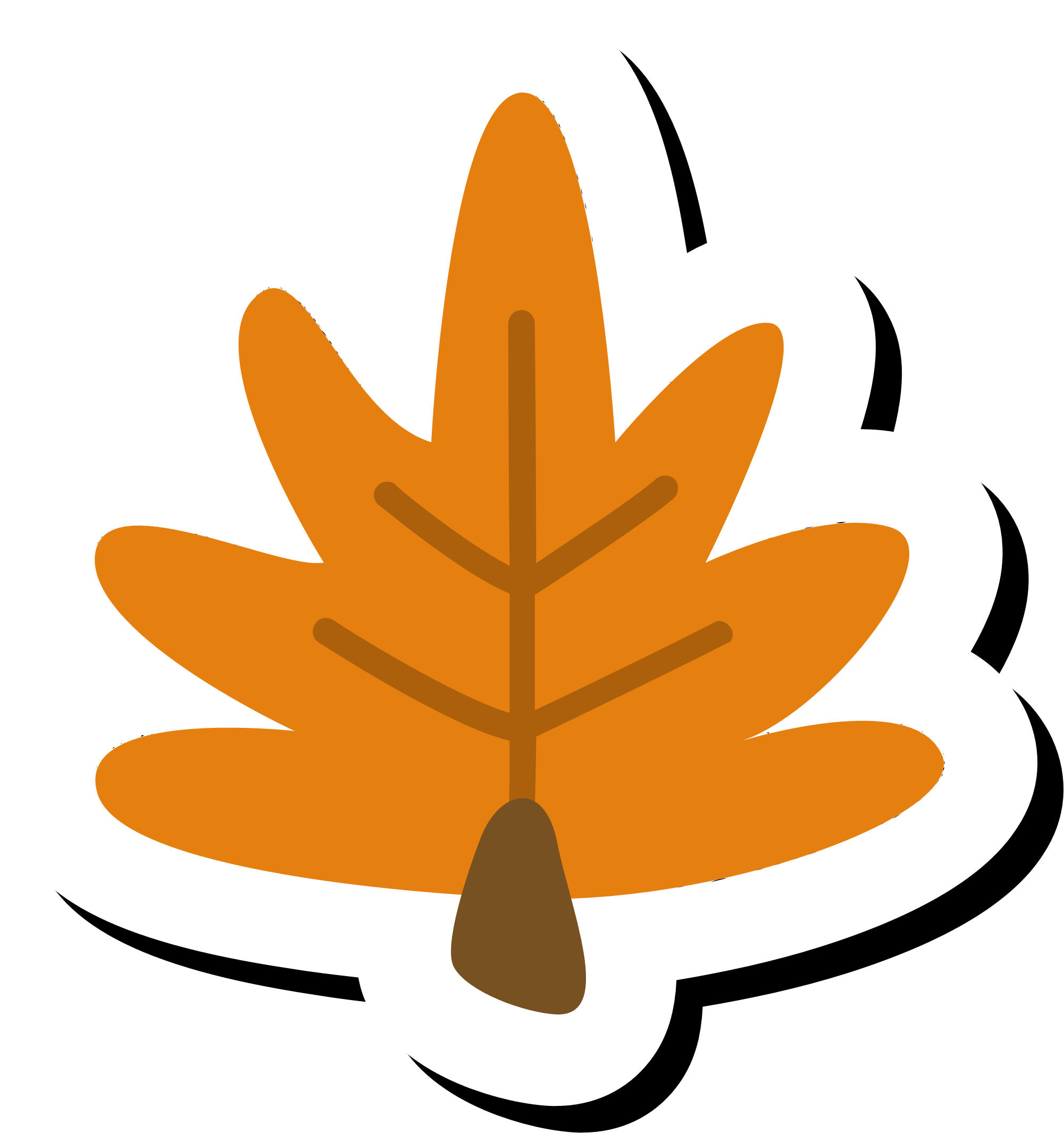 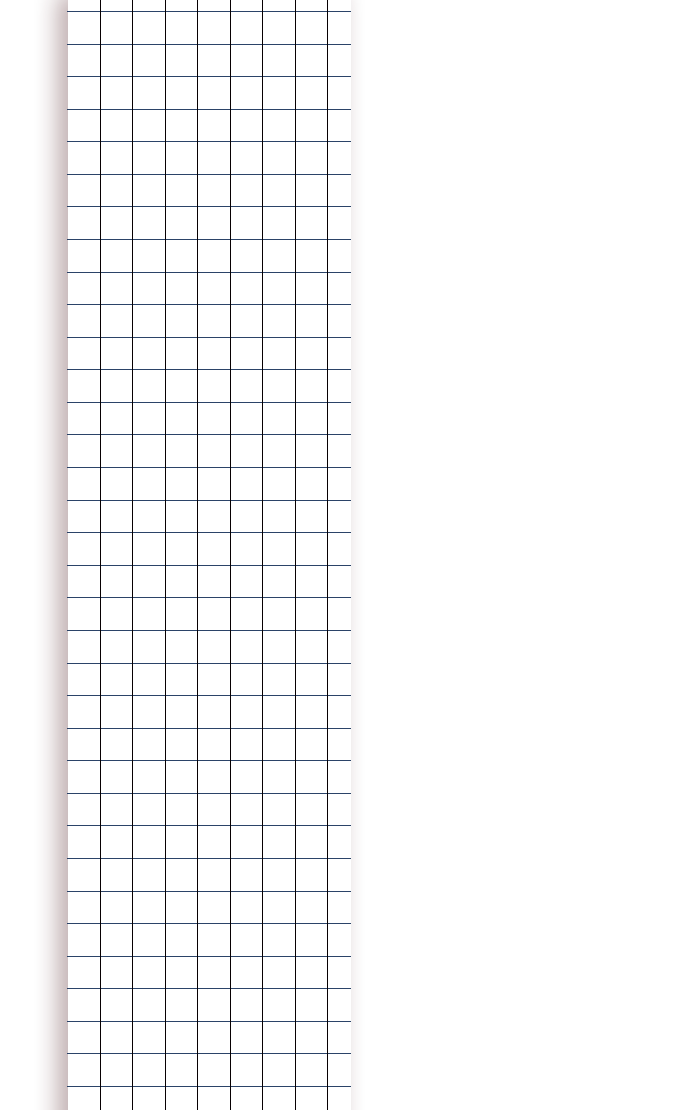 Bài 1: Hiệu của hai số là 30. Số thứ nhất gấp 3 lần số thứ hai.Tìm hai số đó.
Bài giải
Cách 1
?
Ta có sơ đồ:
Số thứ 1:
Số thứ 2:
30
?
Số thứ hai là:   
        45 - 30 = 15
Hiệu số phần bằng 
nhau là:           
		3  -  1  =  2 (phần)
Đáp số: Số thứ nhất: 45;
               Số thứ hai  :  15
Số thứ nhất là:         
  	    30 : 2 x 3 = 45
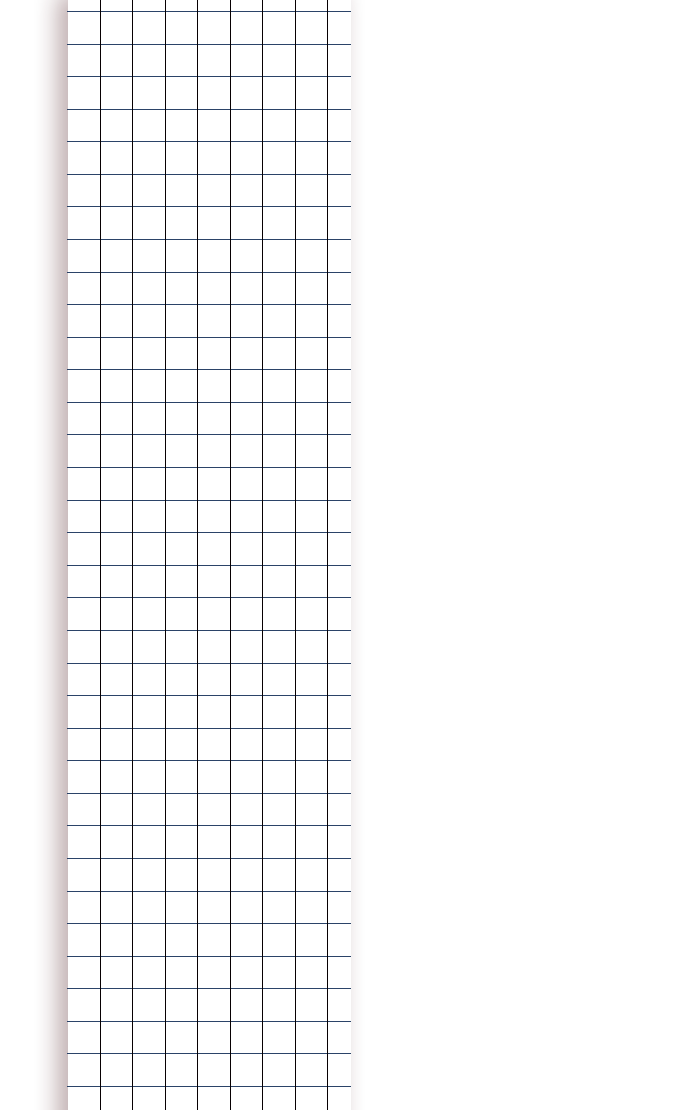 Bài 1: Hiệu của hai số là 30. Số thứ nhất gấp 3 lần số thứ hai.Tìm hai số đó.
Bài giải
Cách 2
?
Ta có sơ đồ:
Số thứ 1:
Số thứ 2:
30
?
Số thứ nhất là:   
        30 + 15 = 45
Hiệu số phần bằng 
nhau là:           
		3  -  1  =  2 (phần)
Đáp số: Số thứ nhất: 45;
               Số thứ hai:  15
Số thứ hai là:         
  	    30 : 2 = 15
Bài 2:Số thứ hai hơn số thứ nhất 60. Nếu số thứ nhất gấp lên 5 lần được số thứ hai. Tìm hai số đó.
?
Số thứ nhất:
60
Số thứ hai :
?
Bài giải
Ta có sơ đồ:
?
Số thứ nhất:
60
Số thứ hai :
Hiệu số phần bằng nhau là:
5 – 1 = 4 (phần)
Số thứ nhất là:
60:4 = 15 
Số thứ hai là :
15 + 60 = 75
Đáp số: số thứ nhất là 15
               số thứ hai là 75
?
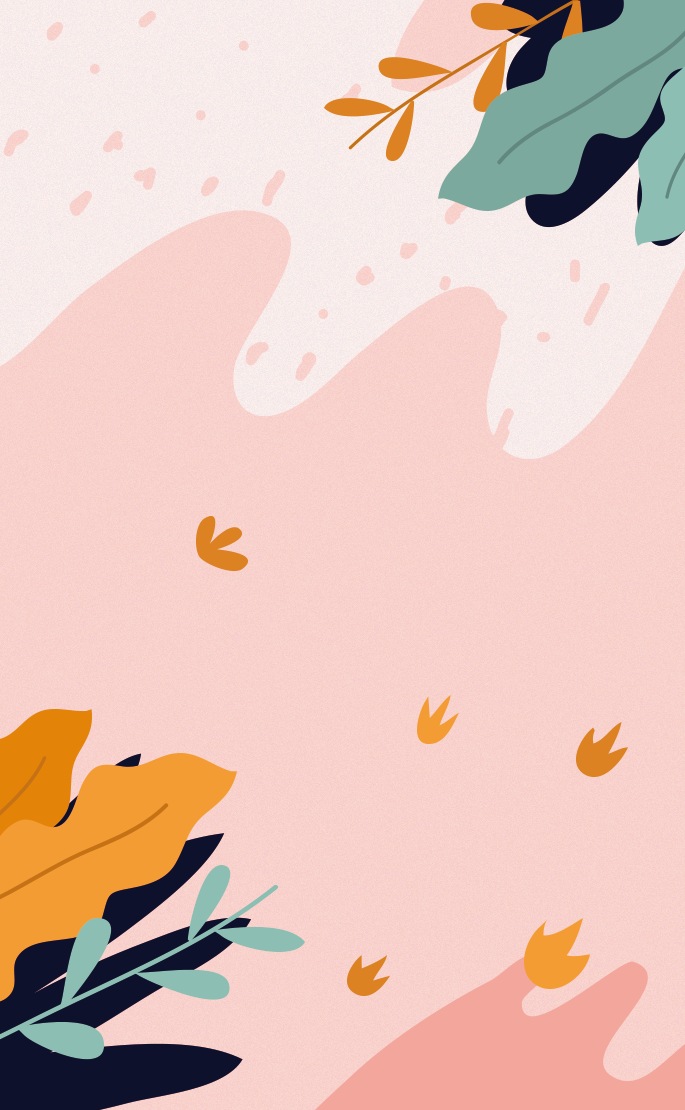 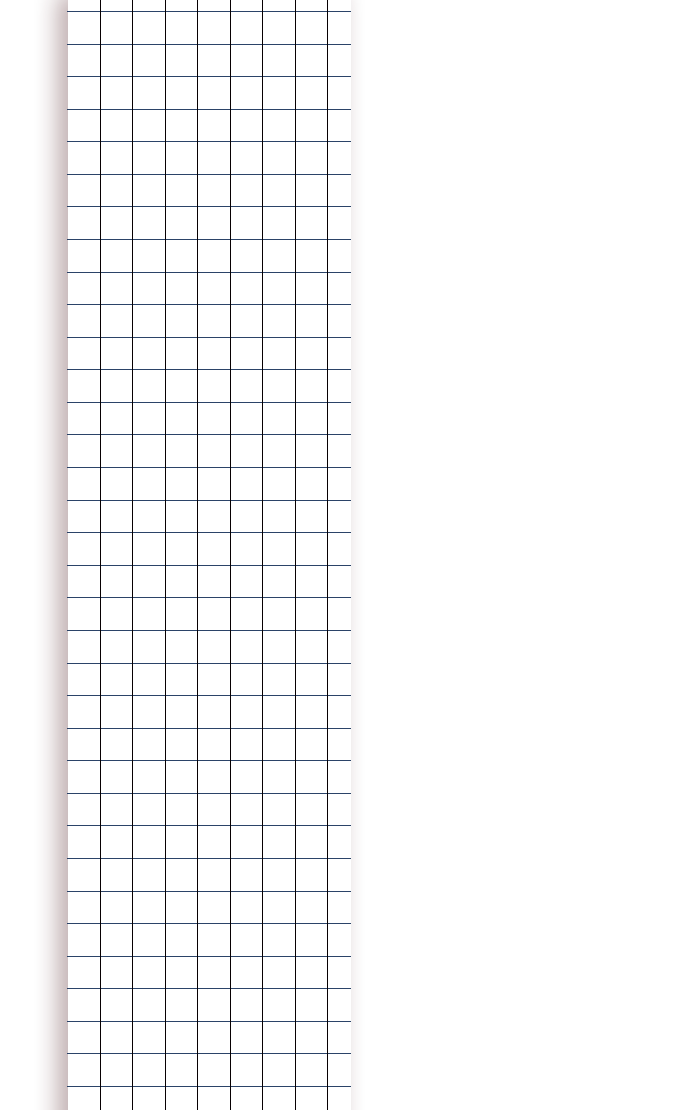 1
4
Bài 1: Hiệu của hai số là 30. Số thứ nhất gấp 3 lần số thứ hai.Tìm hai số đó.
Bài 3: Một cửa hàng có số gạo nếp ít hơn số gạo tẻ là 540kg. Tính số gạo mỗi loại, biết rằng số gạo nếp bằng      số gạo tẻ.
Bài giải
Bài giải
Cách 2
Cách 1
Ta có sơ đồ:
?
Ta có sơ đồ:
?kg
Số thứ 1:
Gạo nếp:
Số thứ 2:
540 kg
30
Gạo tẻ:
?
Số thứ nhất là:   
        45 - 30 = 15
Theo sơ đồ, hiệu số phần bằng 
nhau là:           
		3  -  1  =  2 (phần)
?kg
Hiệu số phần bằng nhau là:                                         	4 – 1 =3 (phần)
Số gạo tẻ là: 
	540 + 180 = 720 (kg)
Đáp số: Số thứ nhất: 45;
               Số thứ hai  :  15
Số thứ nhất là:         
  	    30 : 2 x 3 = 45
Số gạo nếp là :
 	540 : 3 = 180 (kg)
Đáp số:  Gạo nếp : 180 kg; 
			Gạo tẻ    : 720 kg
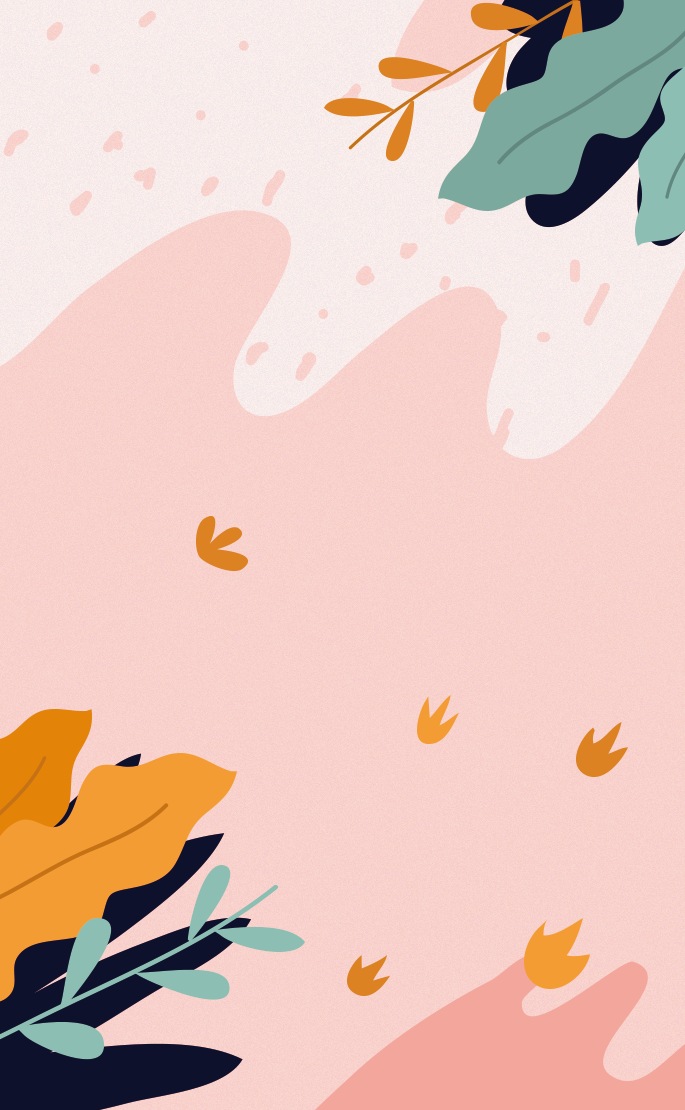 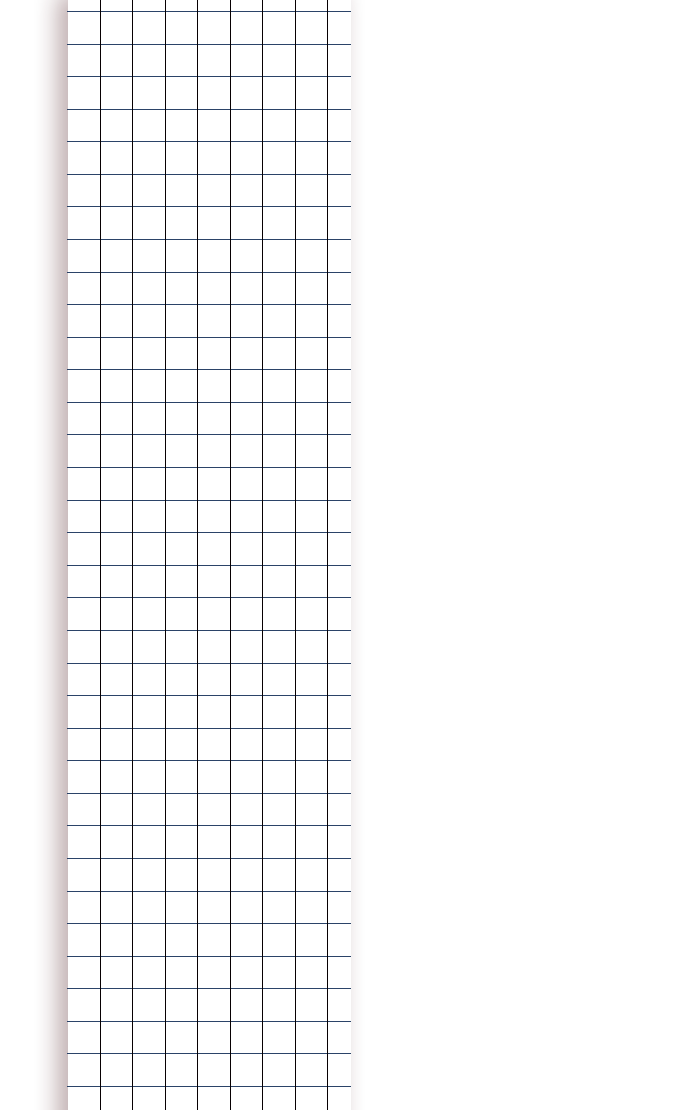 1
4
Bài 1: Hiệu của hai số là 30. Số thứ nhất gấp 3 lần số thứ hai.Tìm hai số đó.
Bài 3: Một cửa hàng có số gạo nếp ít hơn số gạo tẻ là 540kg. Tính số gạo mỗi loại, biết rằng số gạo nếp bằng      số gạo tẻ.
Bài giải
Bài giải
Cách 2
Cách 2
Ta có sơ đồ:
?
Ta có sơ đồ:
?kg
Số thứ 1:
Gạo nếp:
Số thứ 2:
540 kg
30
Gạo tẻ:
?
Số thứ nhất là:   
        45 - 30 = 15
Theo sơ đồ, hiệu số phần bằng 
nhau là:           
		3  -  1  =  2 (phần)
?kg
Hiệu số phần bằng nhau là:                                         	4 – 1 =3 (phần)
Số gạo nếp là: 
	720 – 540 = 180 (kg)
Đáp số: Số thứ nhất: 45;
               Số thứ hai  :  15
Số thứ nhất là:         
  	    30 : 2 x 3 = 45
Số gạo tẻ là :
 	540 : 3 x 4 = 720 (kg)
Đáp số:  Gạo nếp : 180 kg; 
			Gạo tẻ    : 720 kg
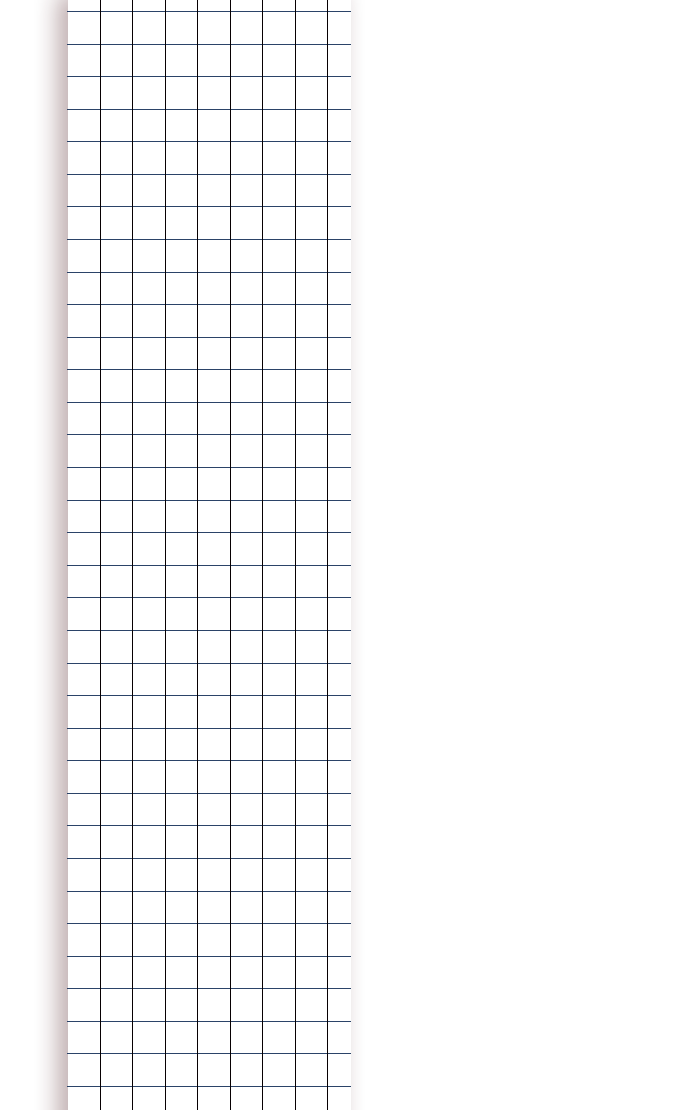 Bài 4: Nêu bài toán rồi giải bài toán theo sơ đồ sau:
?cây
170 cây
Số cây cam:
?cây
Số cây dứa:
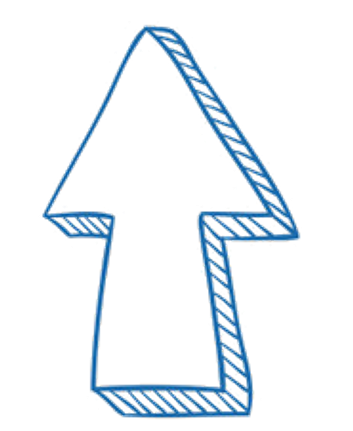 1
6
Số cây cam bằng       số cây dứa. Tìm số cây mỗi loại 
biết số cây cam ít hơn số cây dứa là 170 cây.
Bài toán
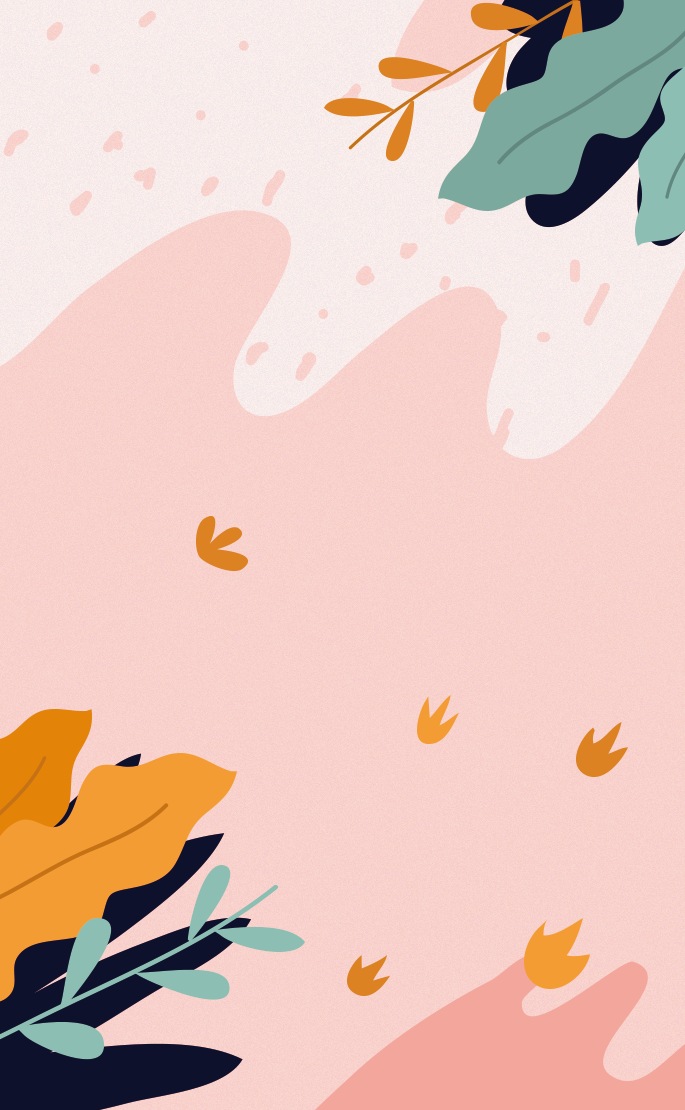 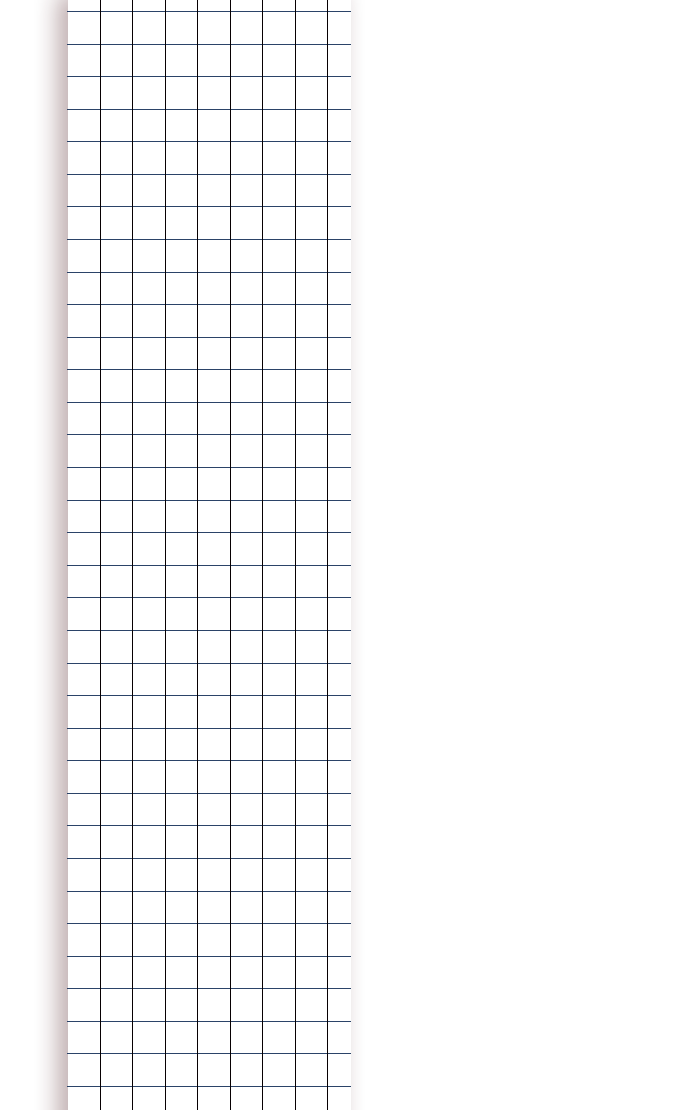 1
6
?cây
Bài 1: Hiệu của hai số là 30. Số thứ nhất gấp 3 lần số thứ hai.Tìm hai số đó.
Số cây cam bằng        số cây dứa. Tìm số cây mỗi loại biết số cây 
cam ít hơn số cây dứa là 170 cây.
170 cây
Bài giải
Bài giải
Cách 2
?cây
Ta có sơ đồ:
?
Ta có sơ đồ:
Số cây cam:
Số thứ 1:
Số cây dứa:
Số thứ 2:
30
?
Số thứ nhất là:   
        45 - 30 = 15
Theo sơ đồ, hiệu số phần bằng 
nhau là:           
		3  -  1  =  2 (phần)
Theo sơ đồ, hiệu số phần bằng nhau là:
Số cây dứa là:
34 x 6 = 204 (cây)
6  -  1  =  5 (phần)
Đáp số: Số thứ nhất: 45;
               Số thứ hai  :  15
Đáp số:  34 cây cam;
		     204 cây dứa
Số cây cam là:
Số thứ nhất là:         
  	    30 : 2 x 3 = 45
170 : 5 = 34 (cây)
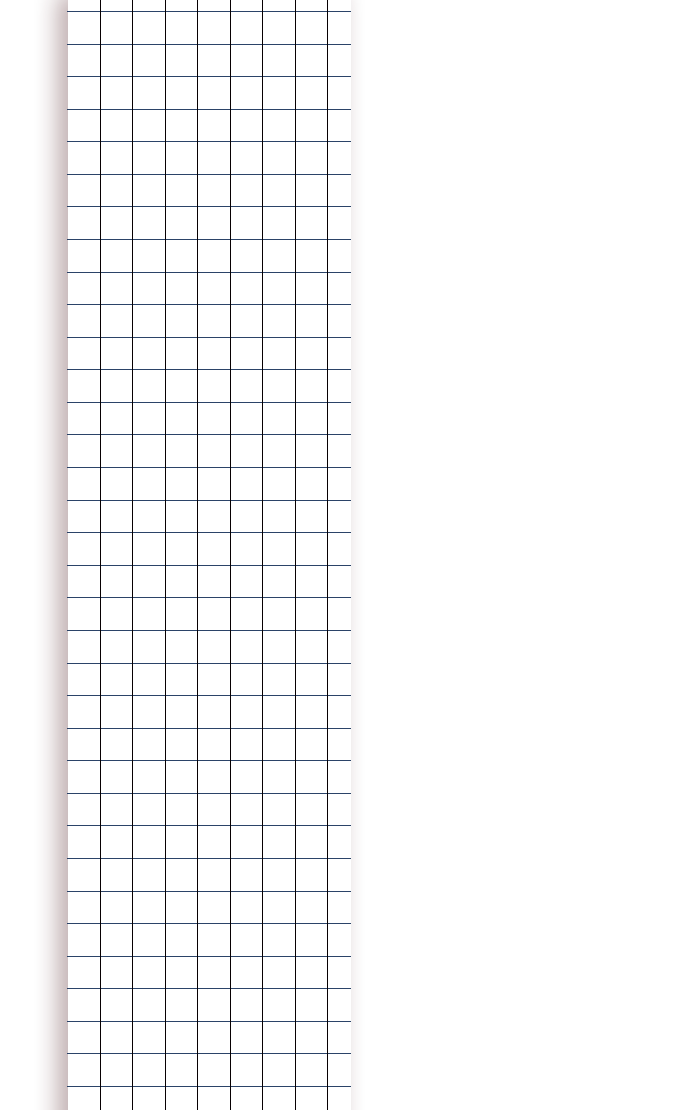 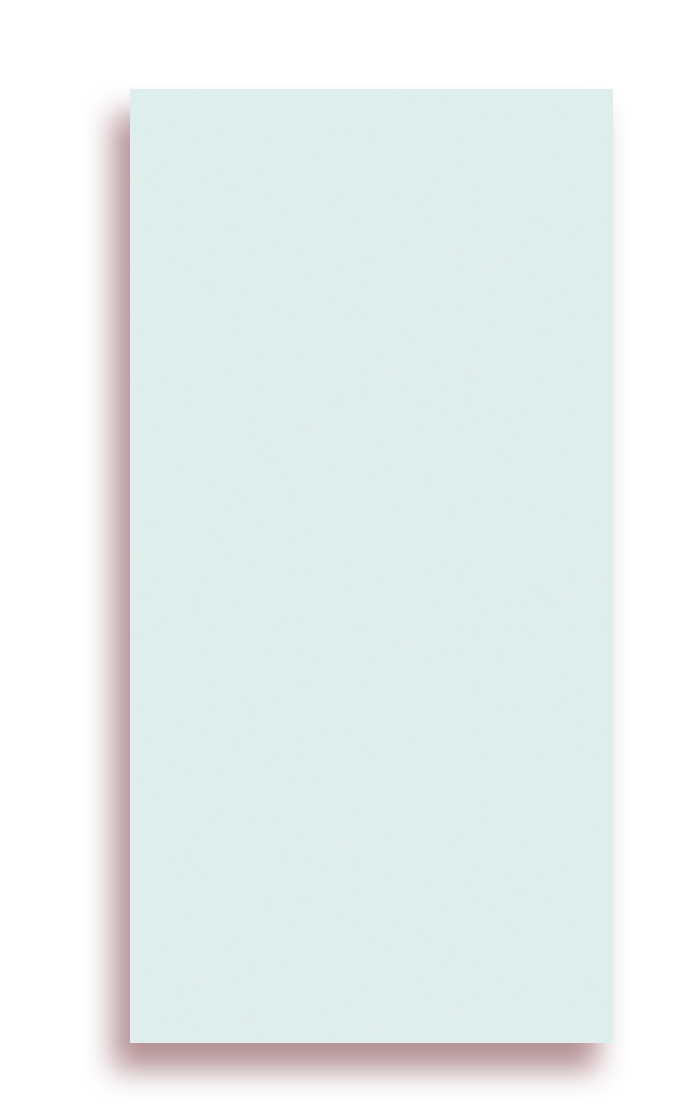 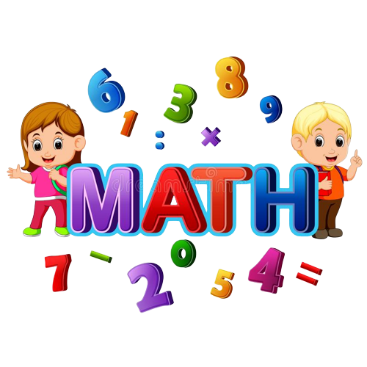 CỦNG CỐ
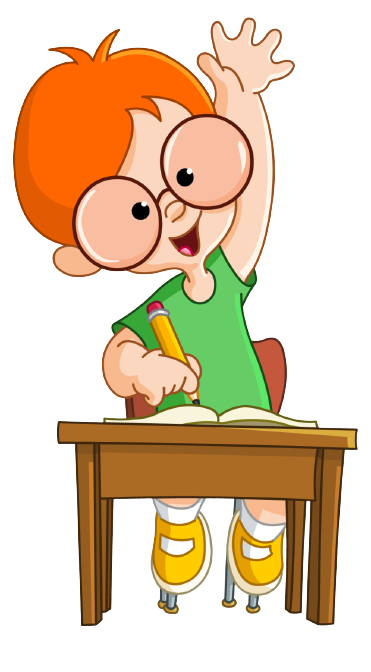 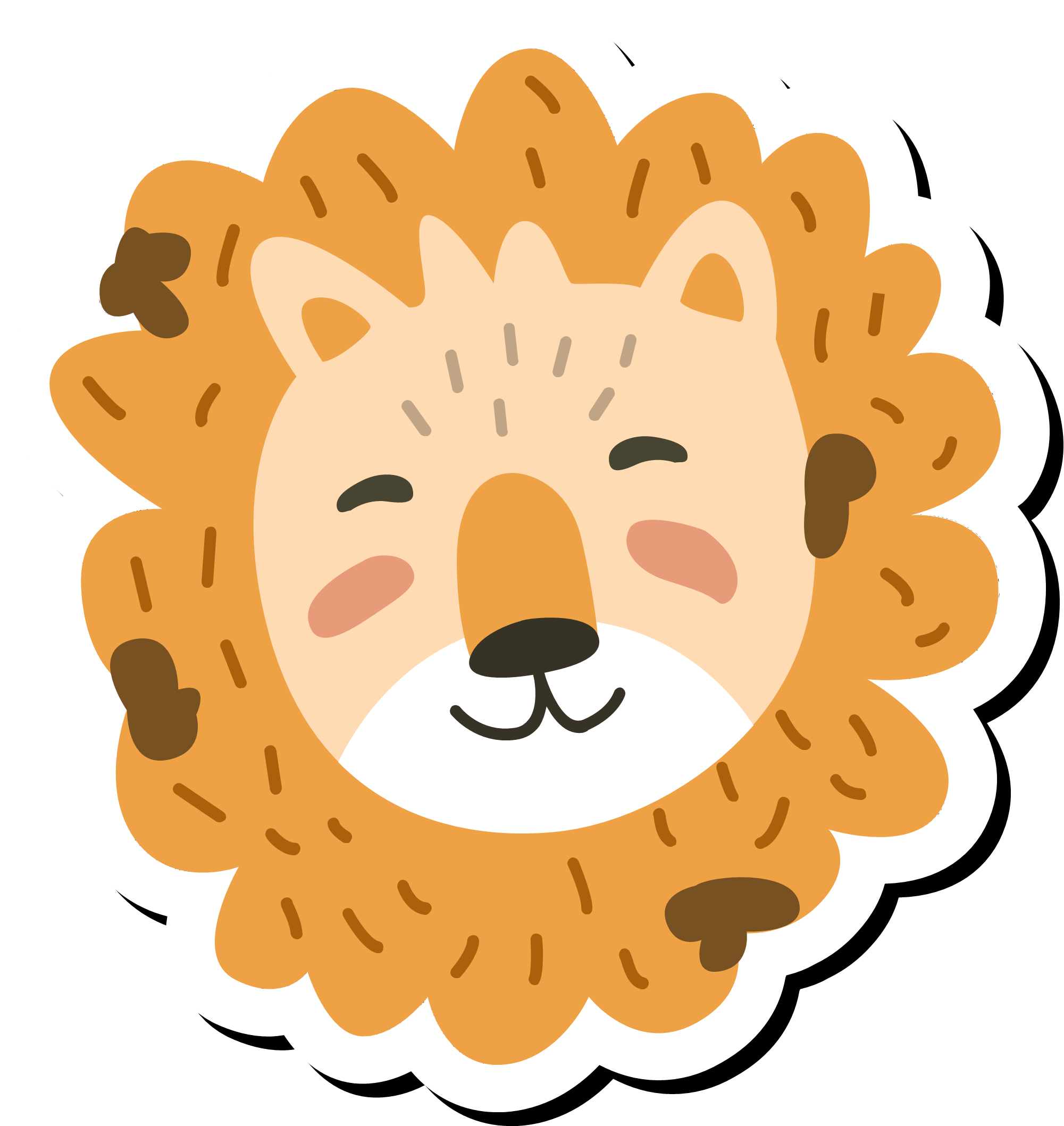 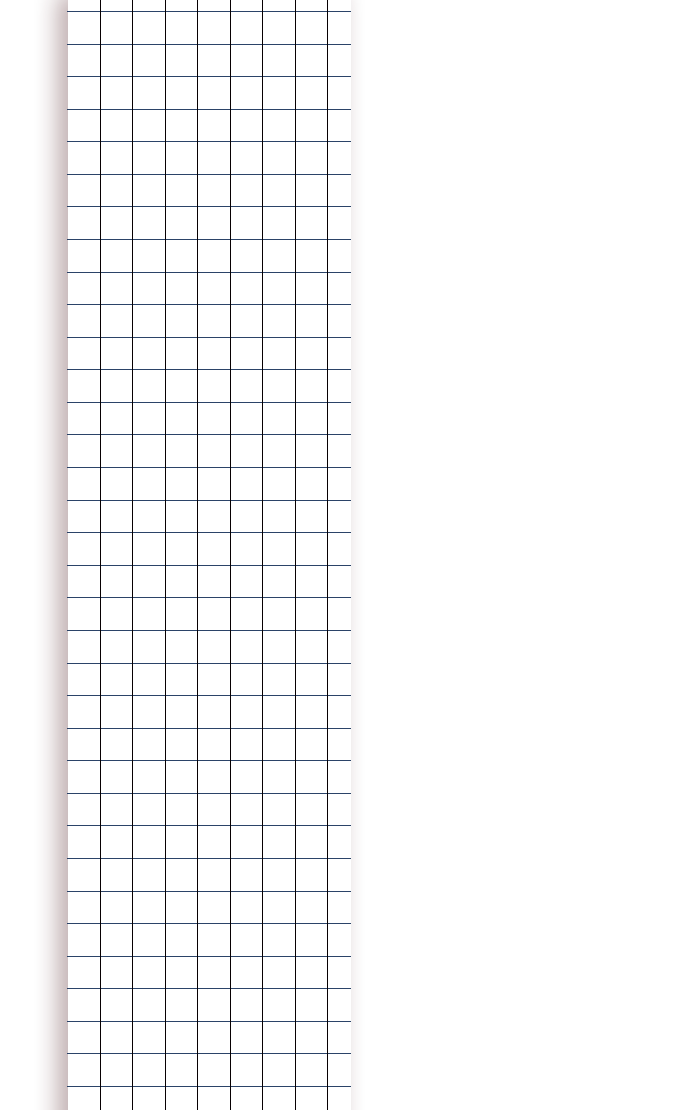 Hiệu của hai số bằng số bé nhất có ba chữ số. 
Tỉ số của hai số đó là      . Số lớn là:
9
5
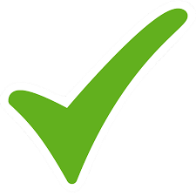 A. 25
B. 225
C. 325
D. 125
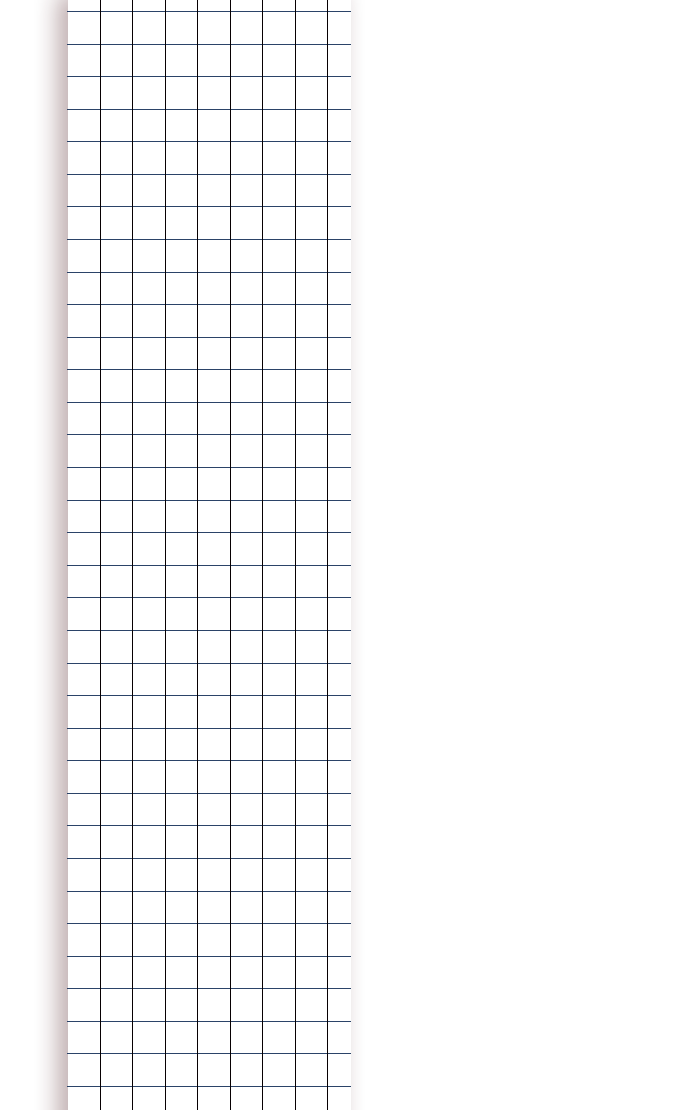 C
D
A
B
9
5
Hiệu của hai số là 20. Tỉ số của hai số đó là      .
Số bé và số lớn là:
20 và 15
15 và 20
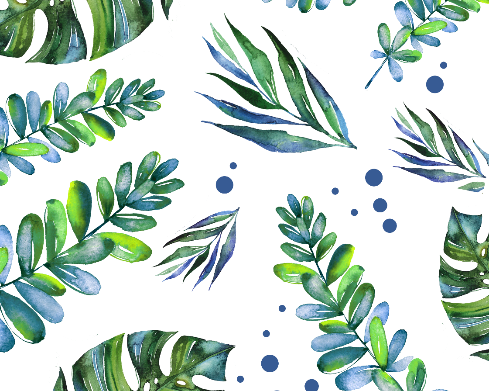 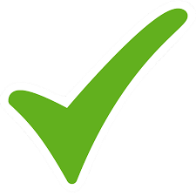 45 và 25
25 và 45
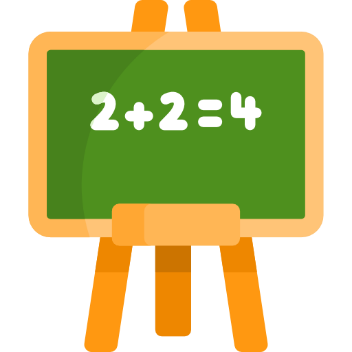 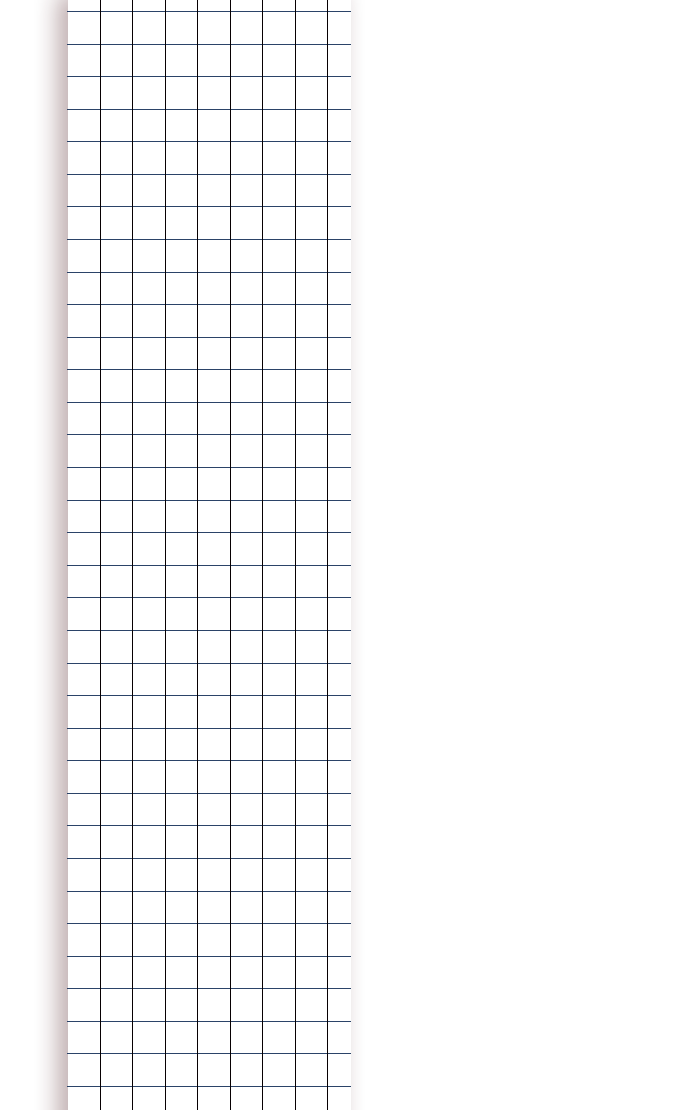 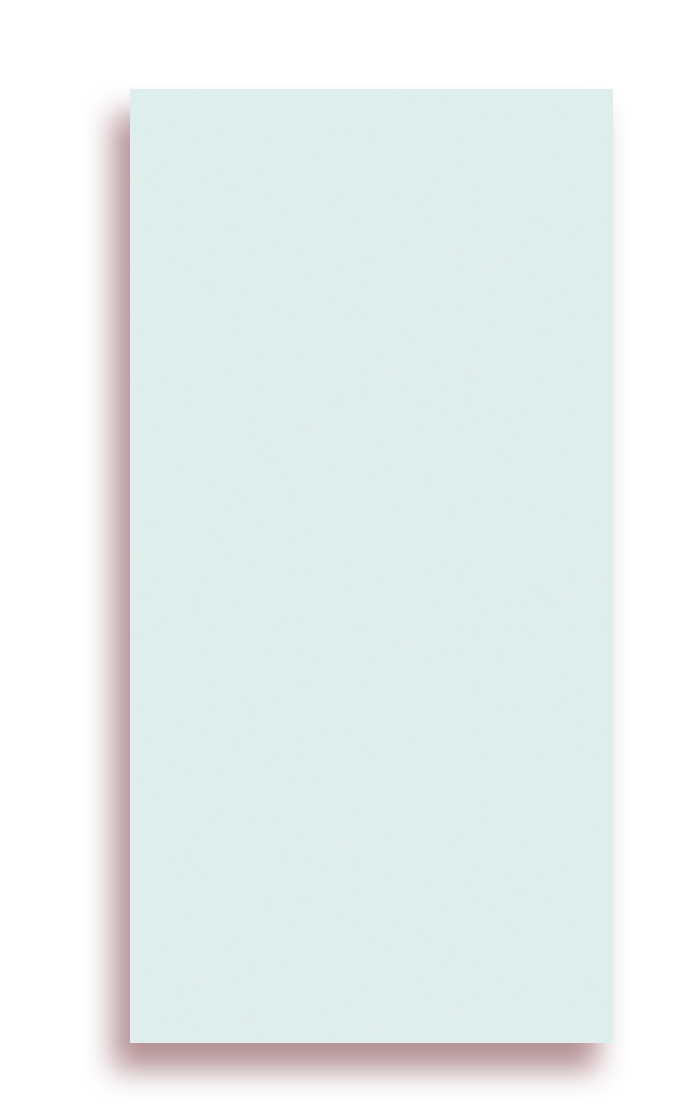 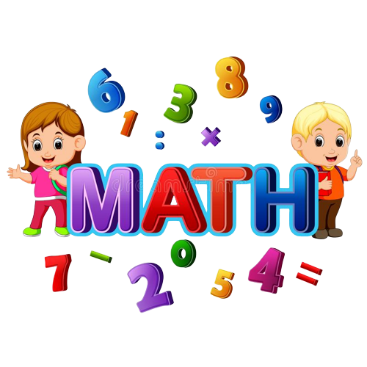 DẶN DÒ
DẶN DÒ
Làm bài tập vào vở Toán
Chuẩn bị bài tiếp theo
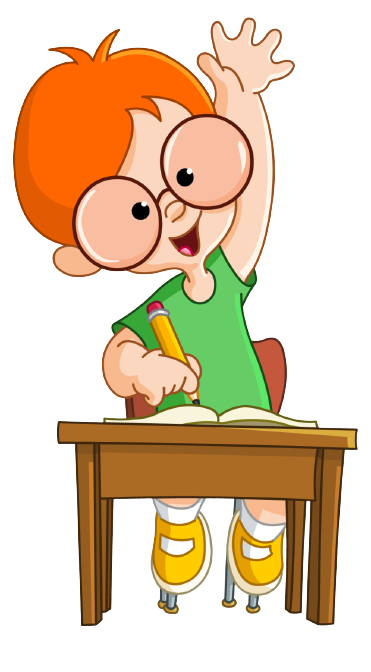 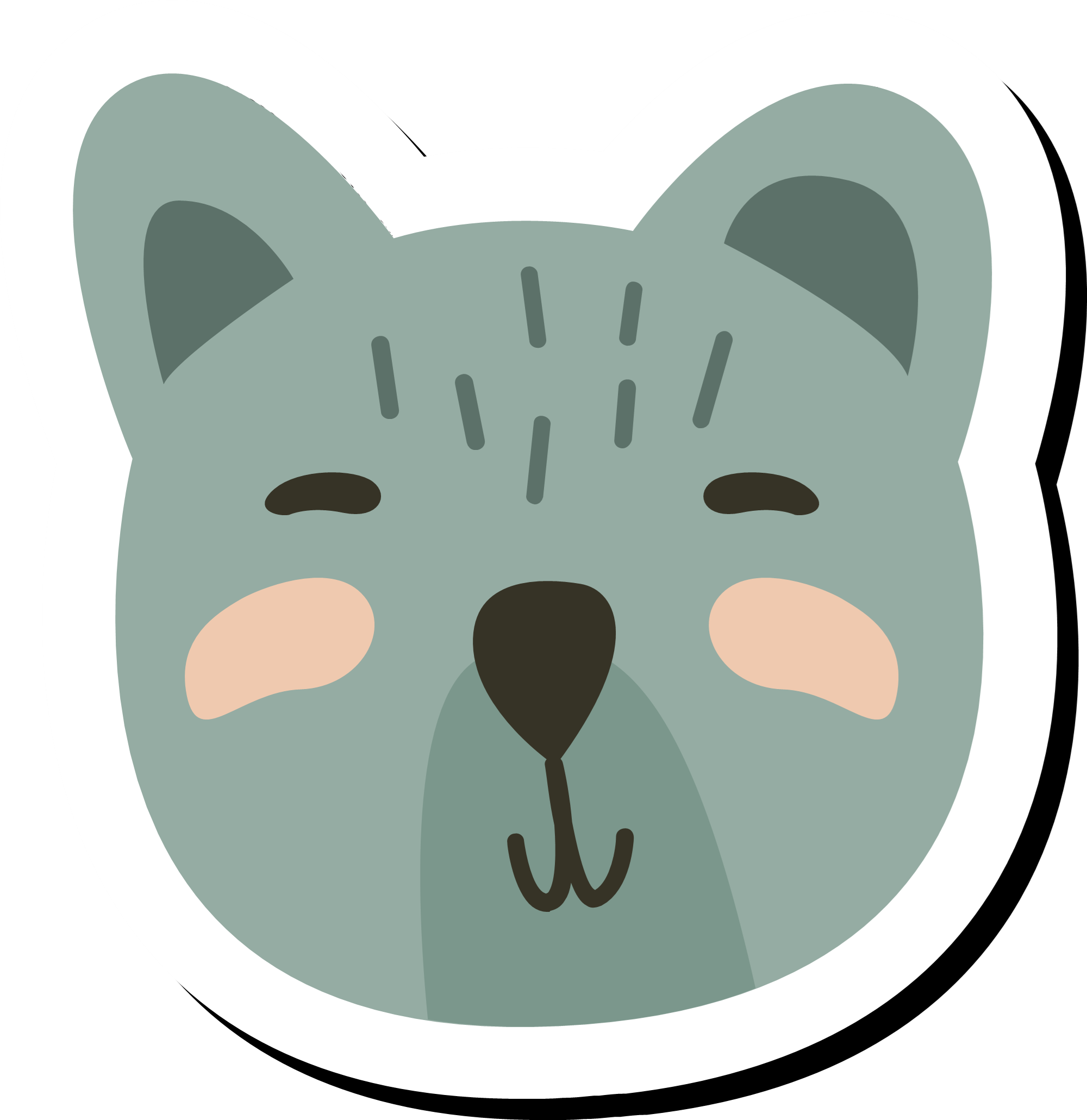 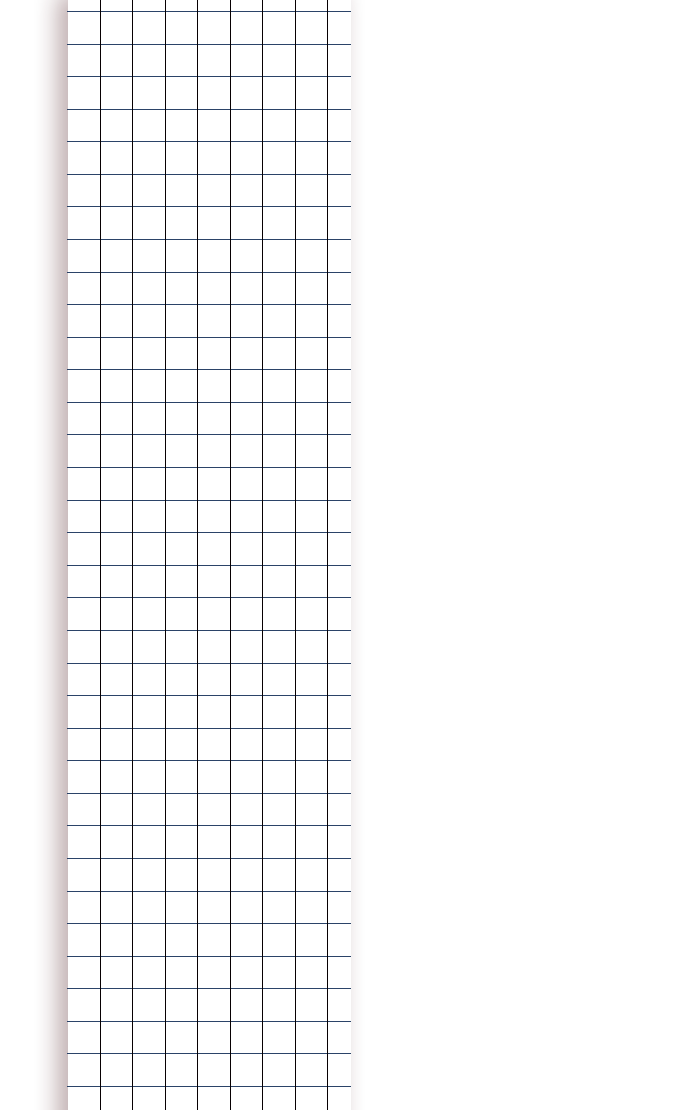 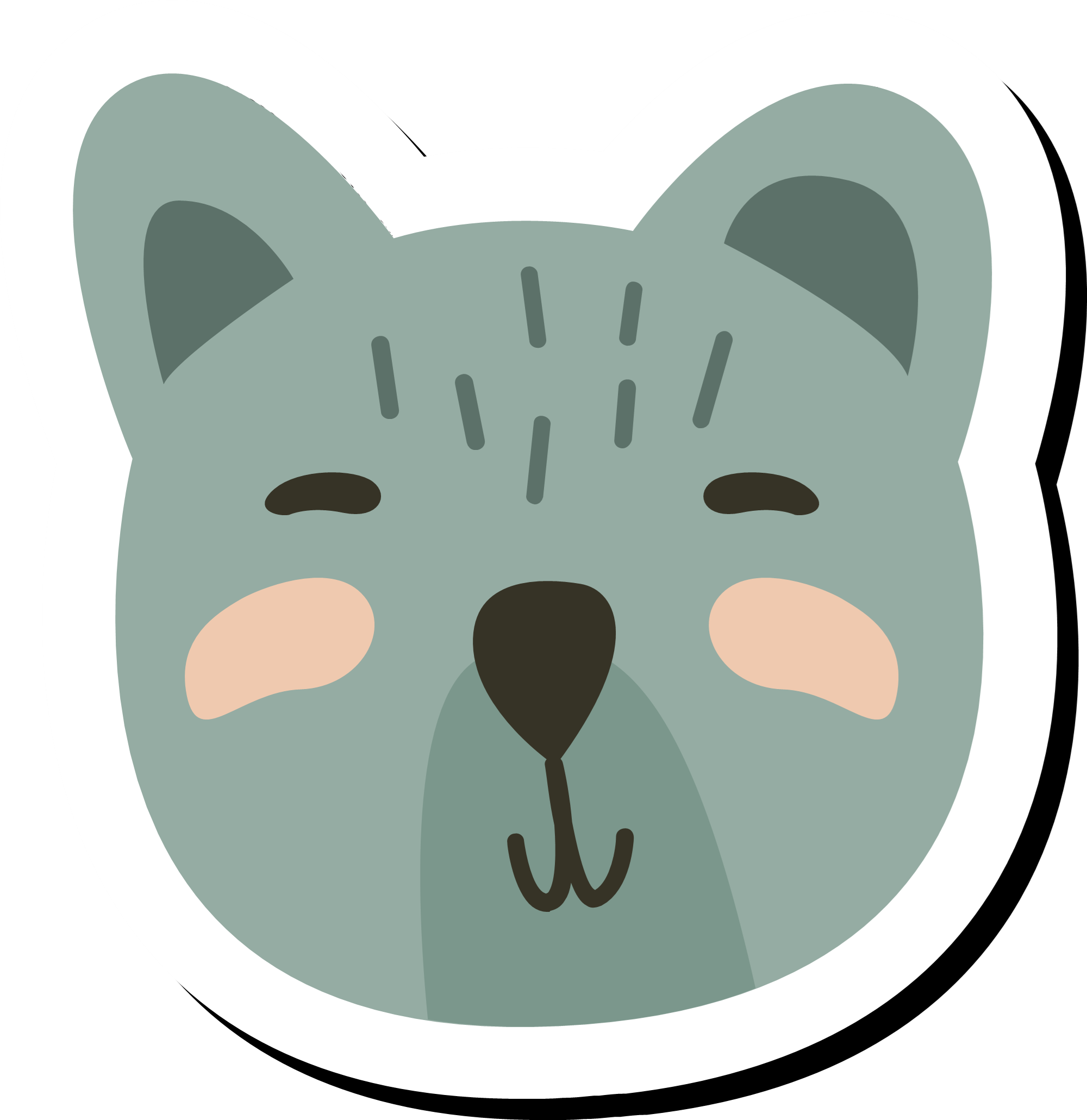 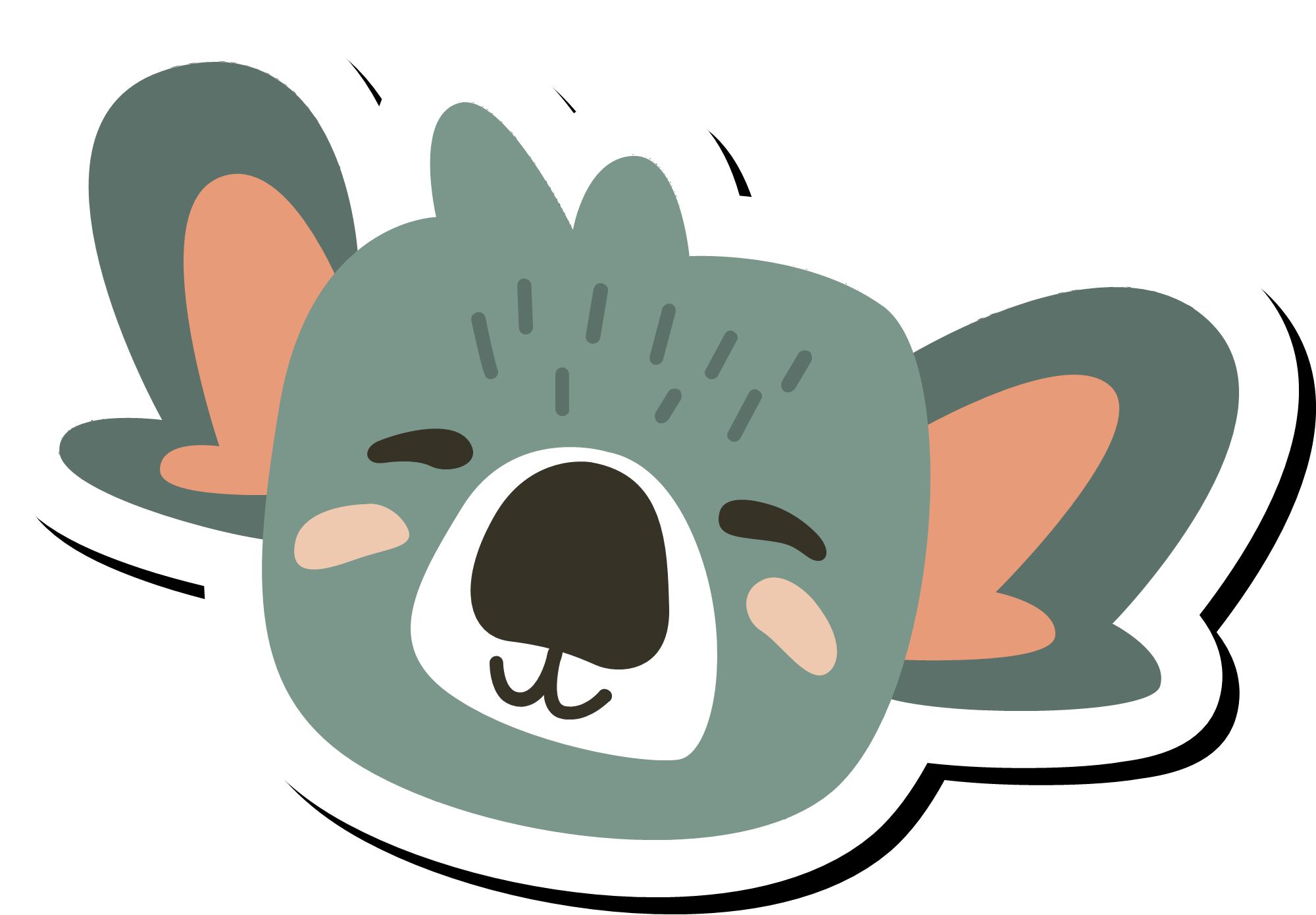 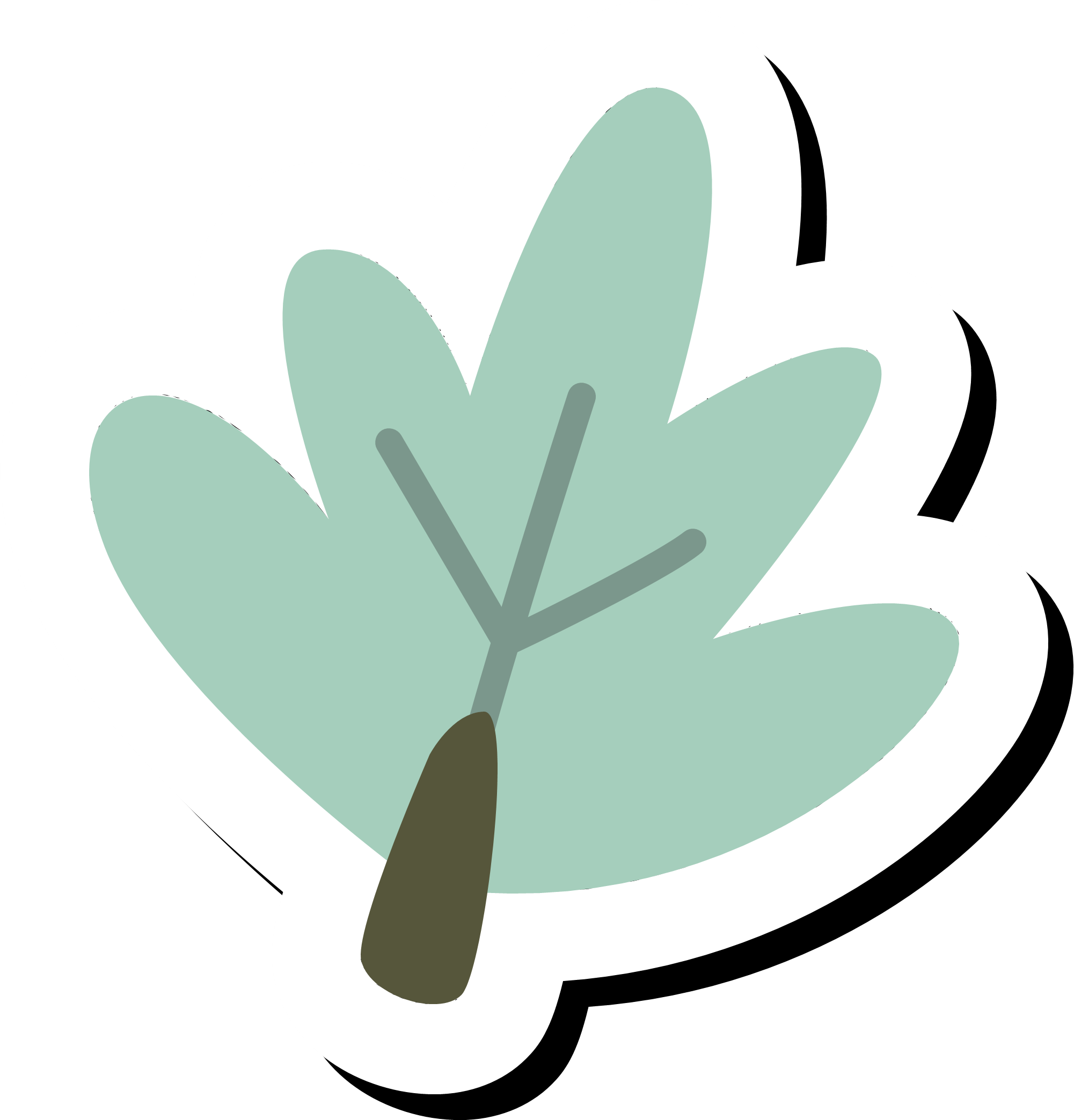 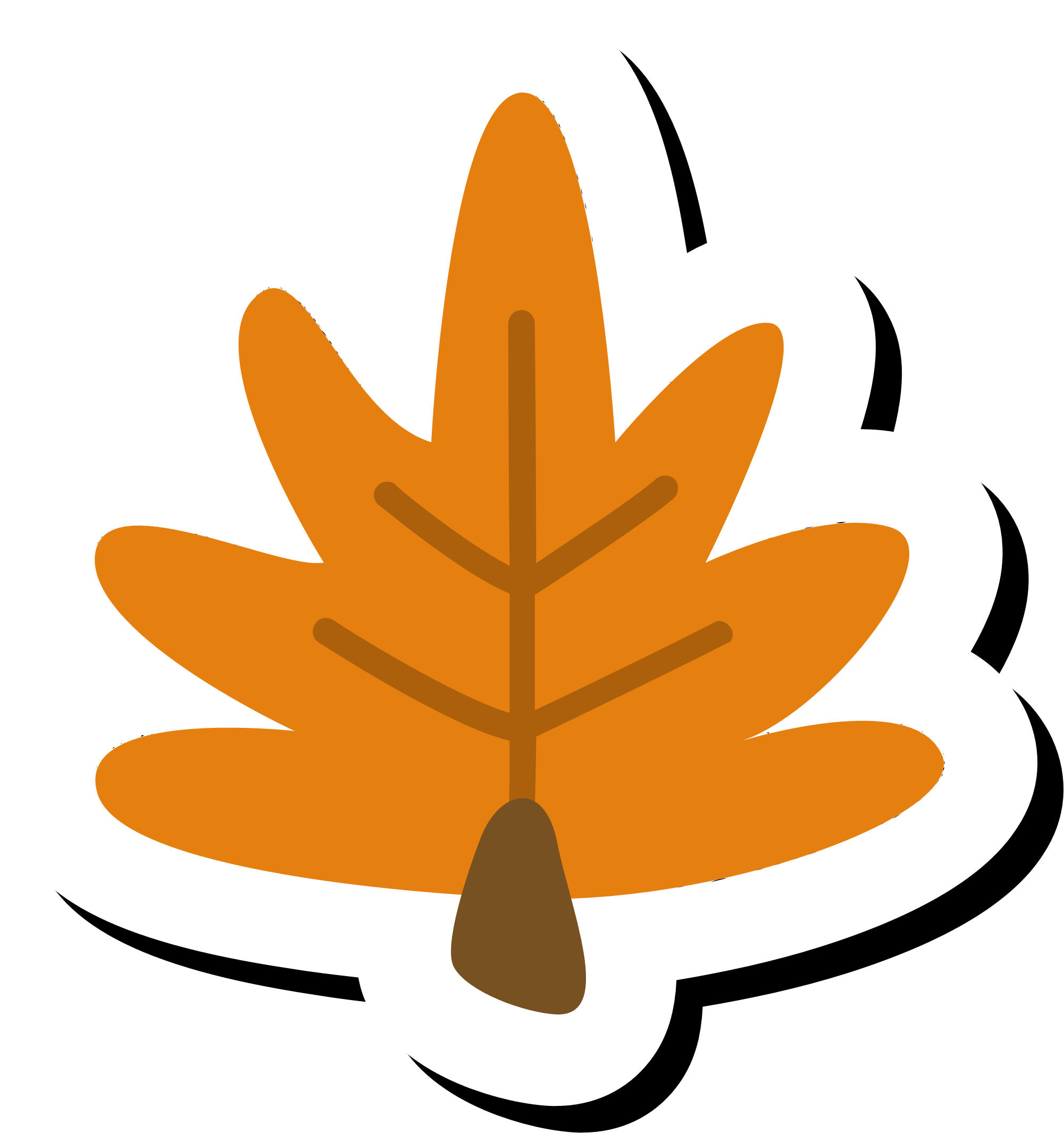 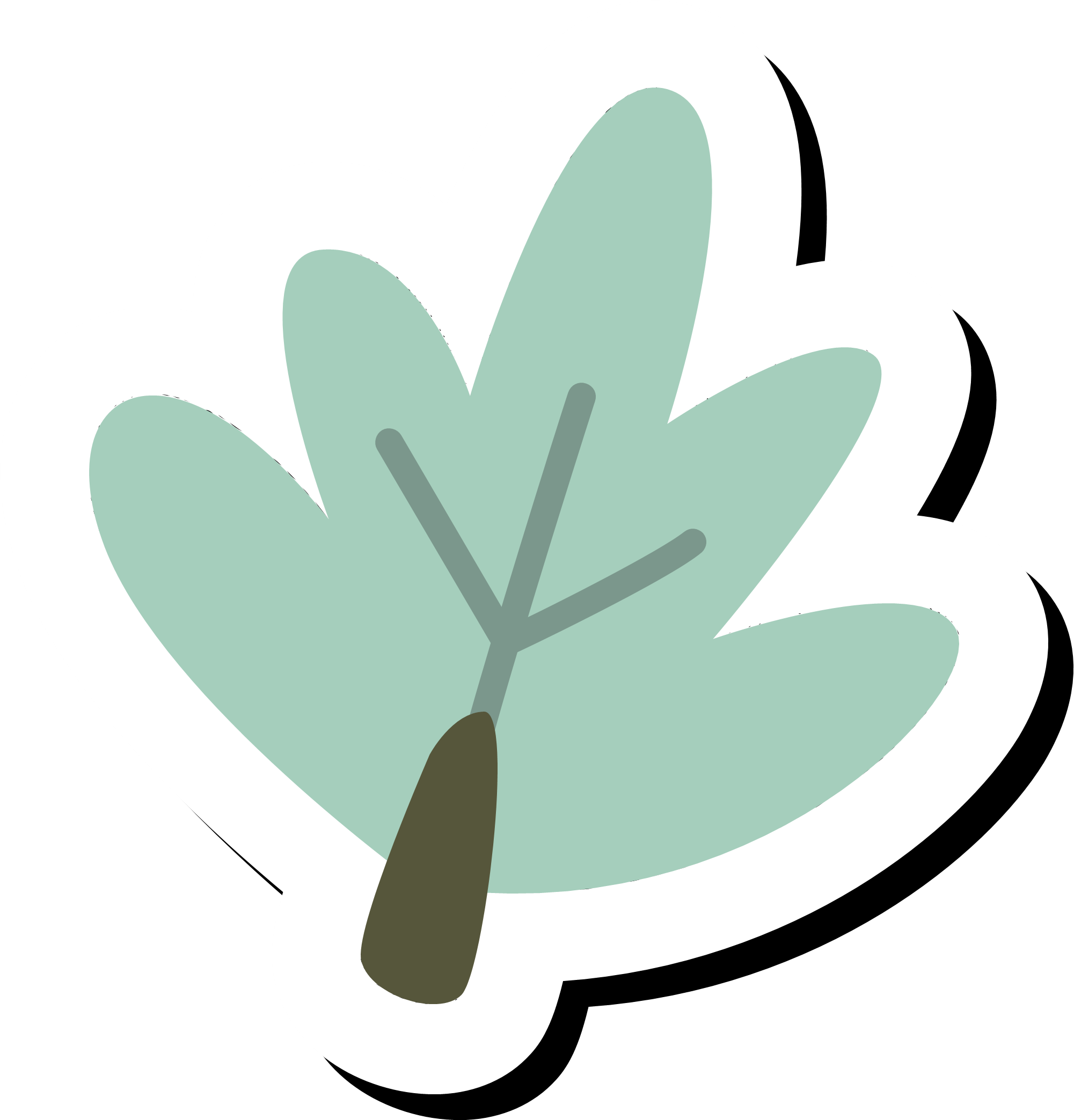 Chúc em
học tốt
Chúc em
học tốt
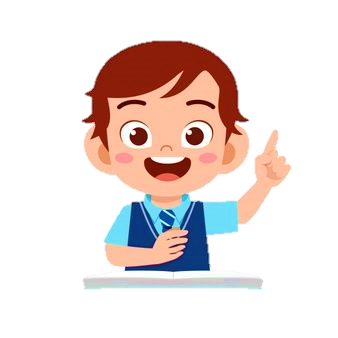 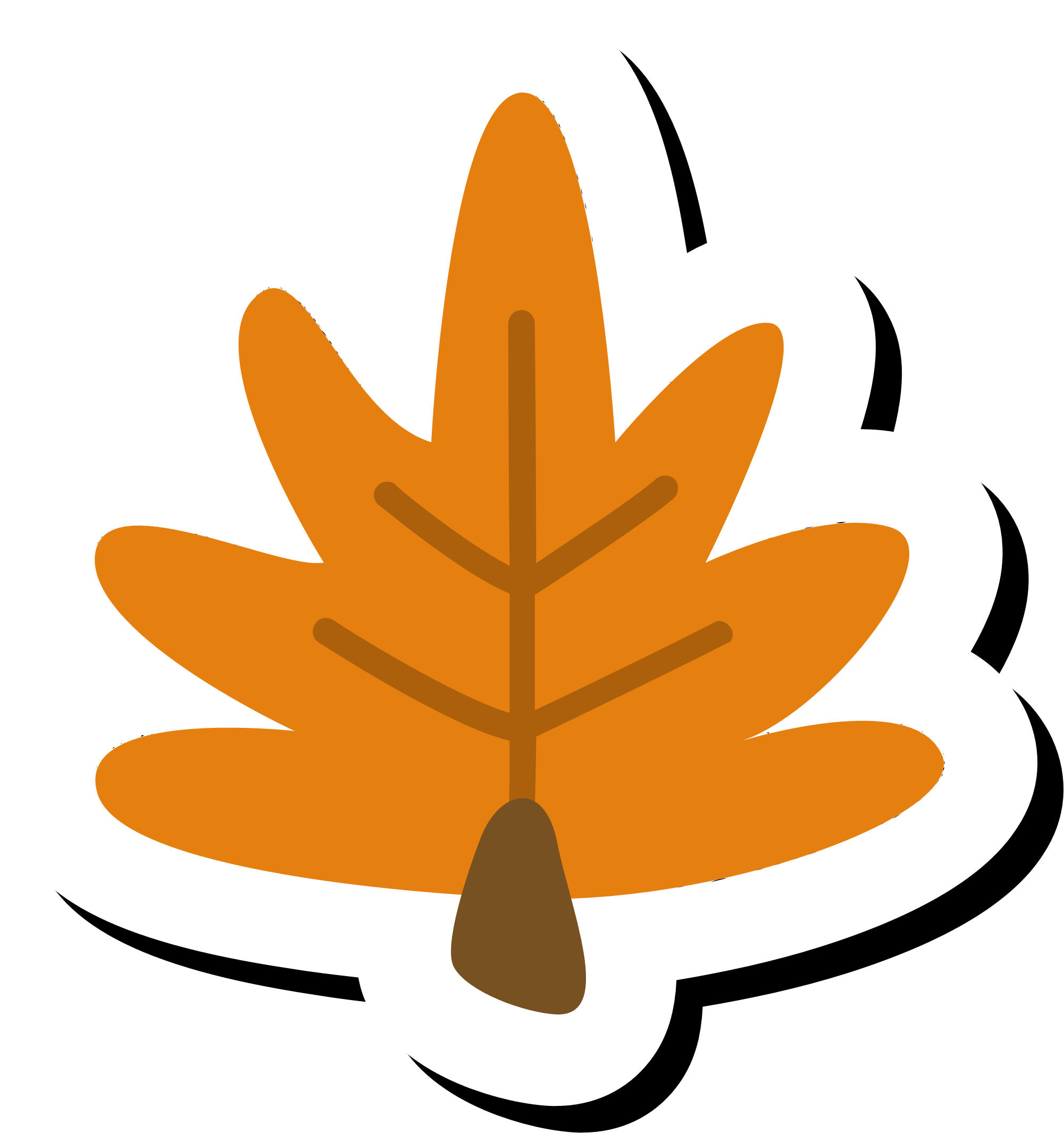 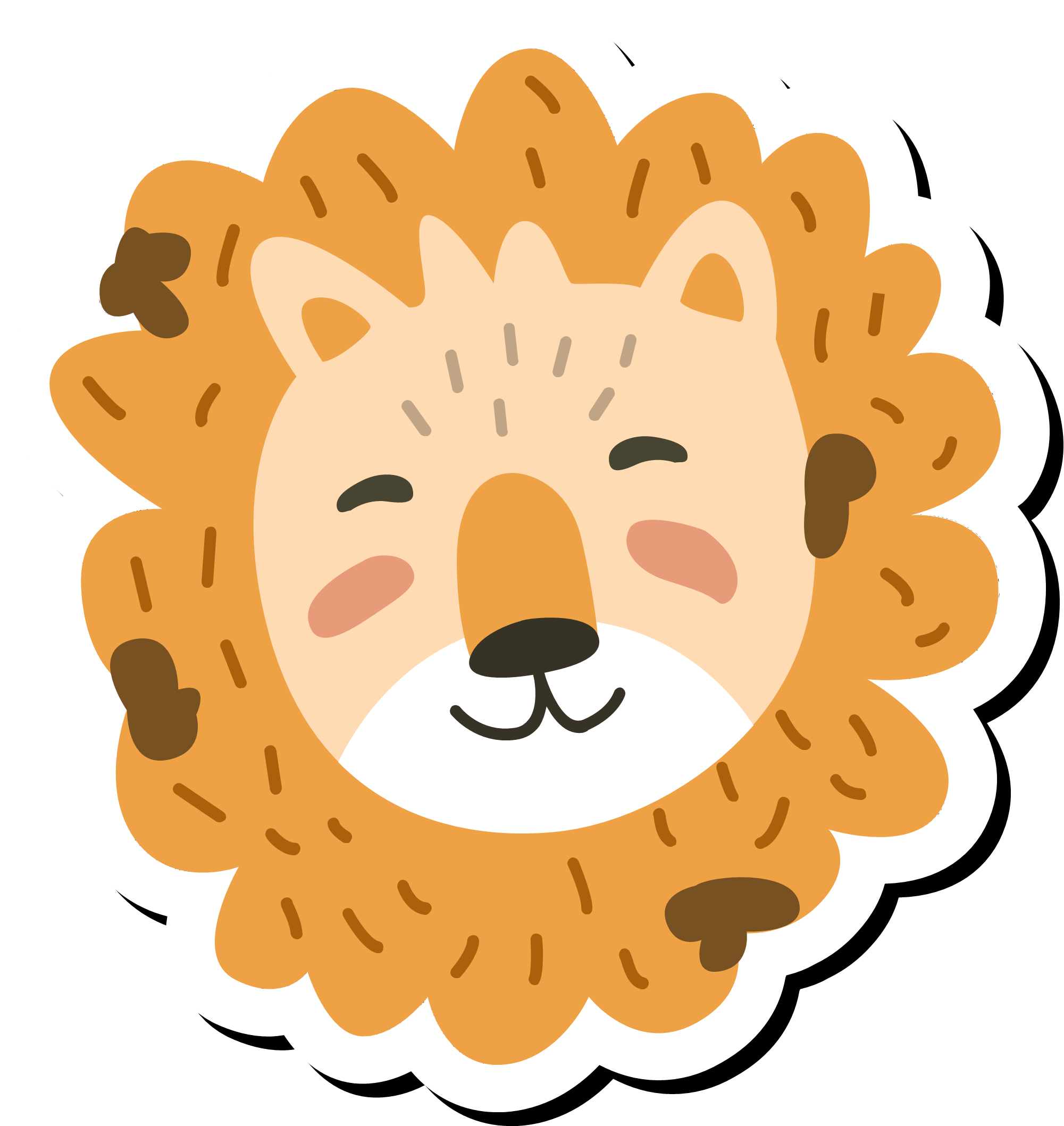 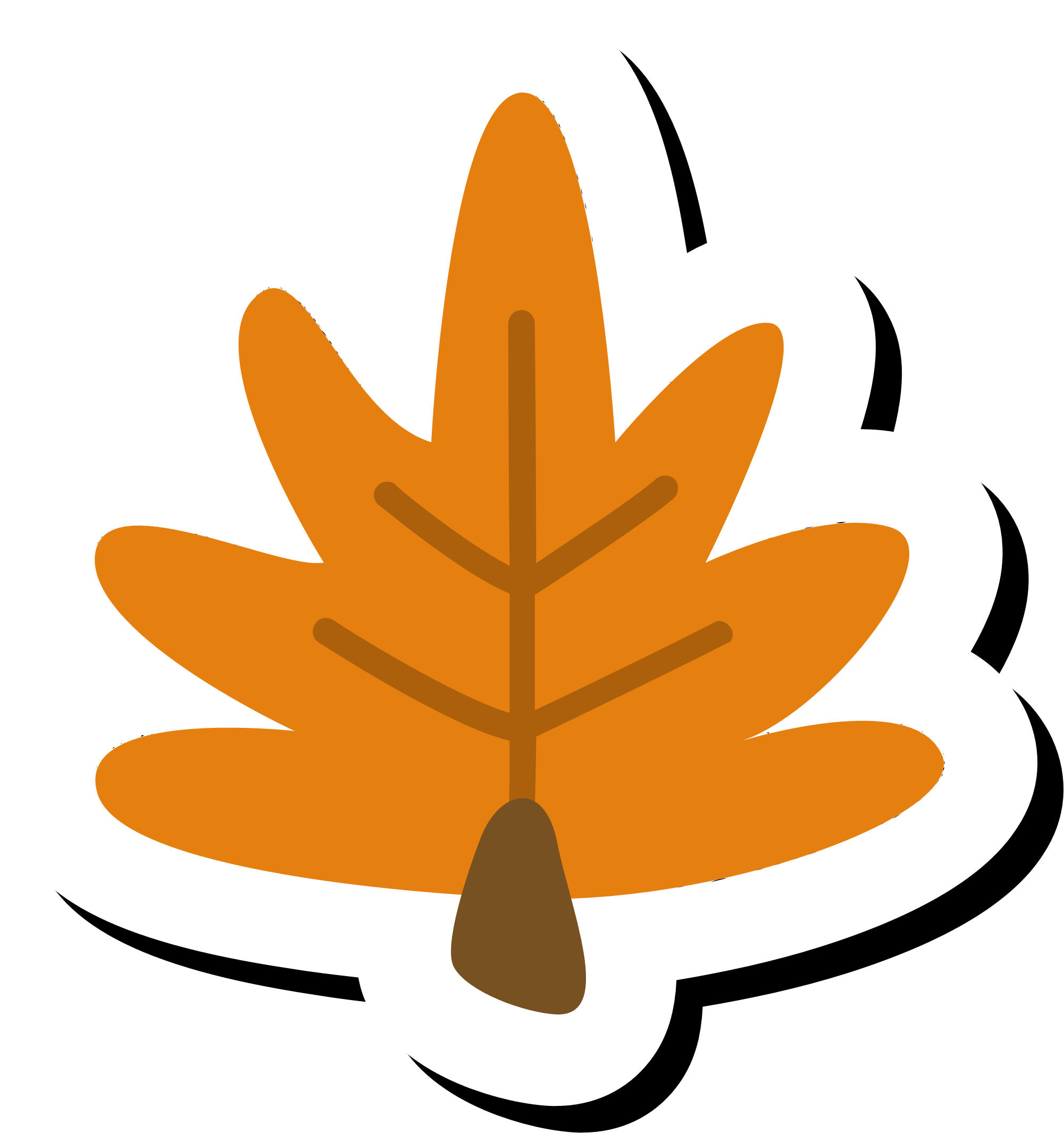 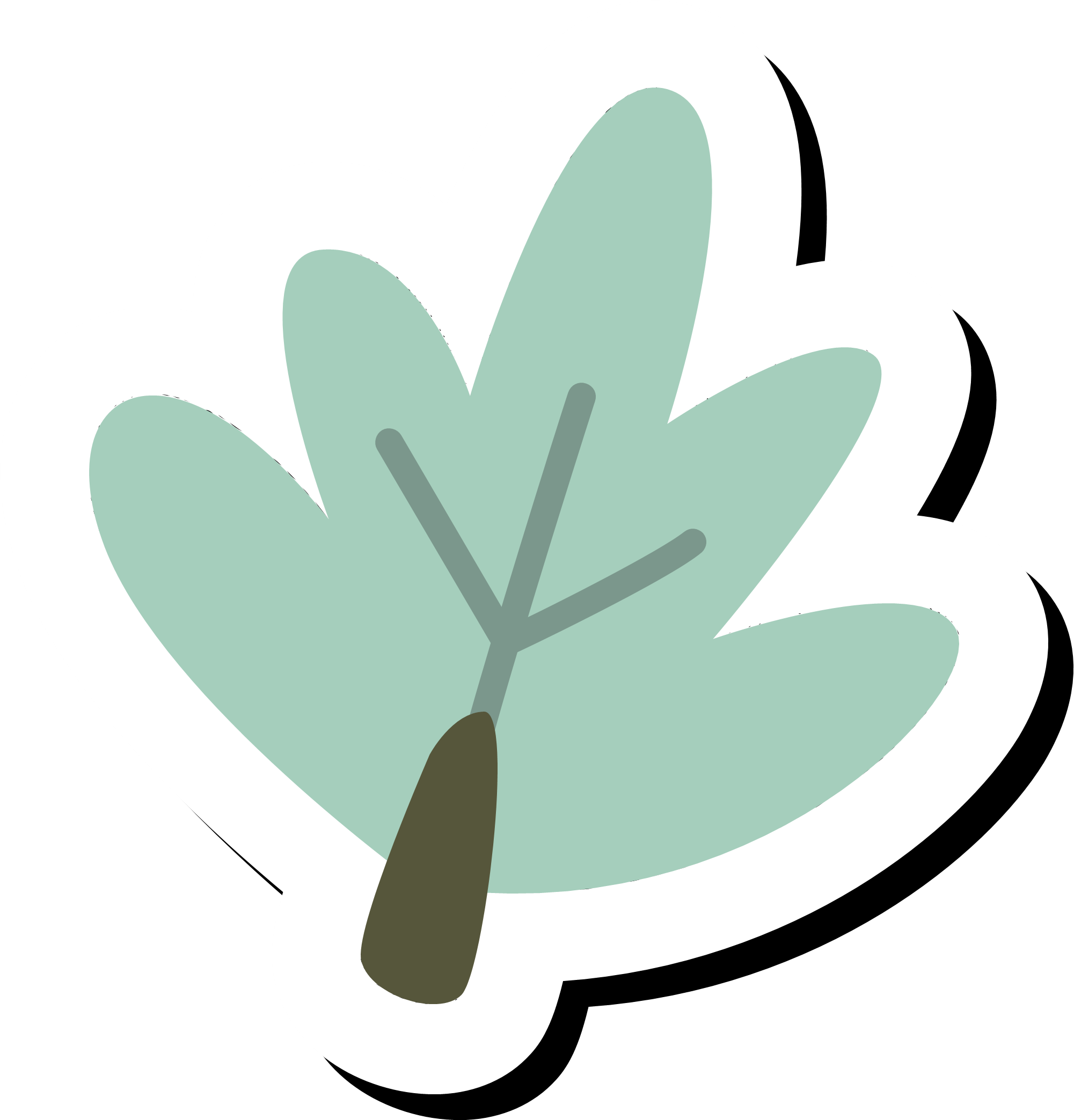